1. Look, listen and repeat
Hi. My name's Peter.
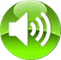 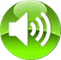 I'm Linda. What's your name?
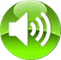 Hello, Peter.My name's Nam.
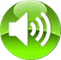 My name's Mai.
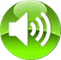 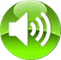 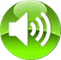 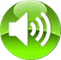 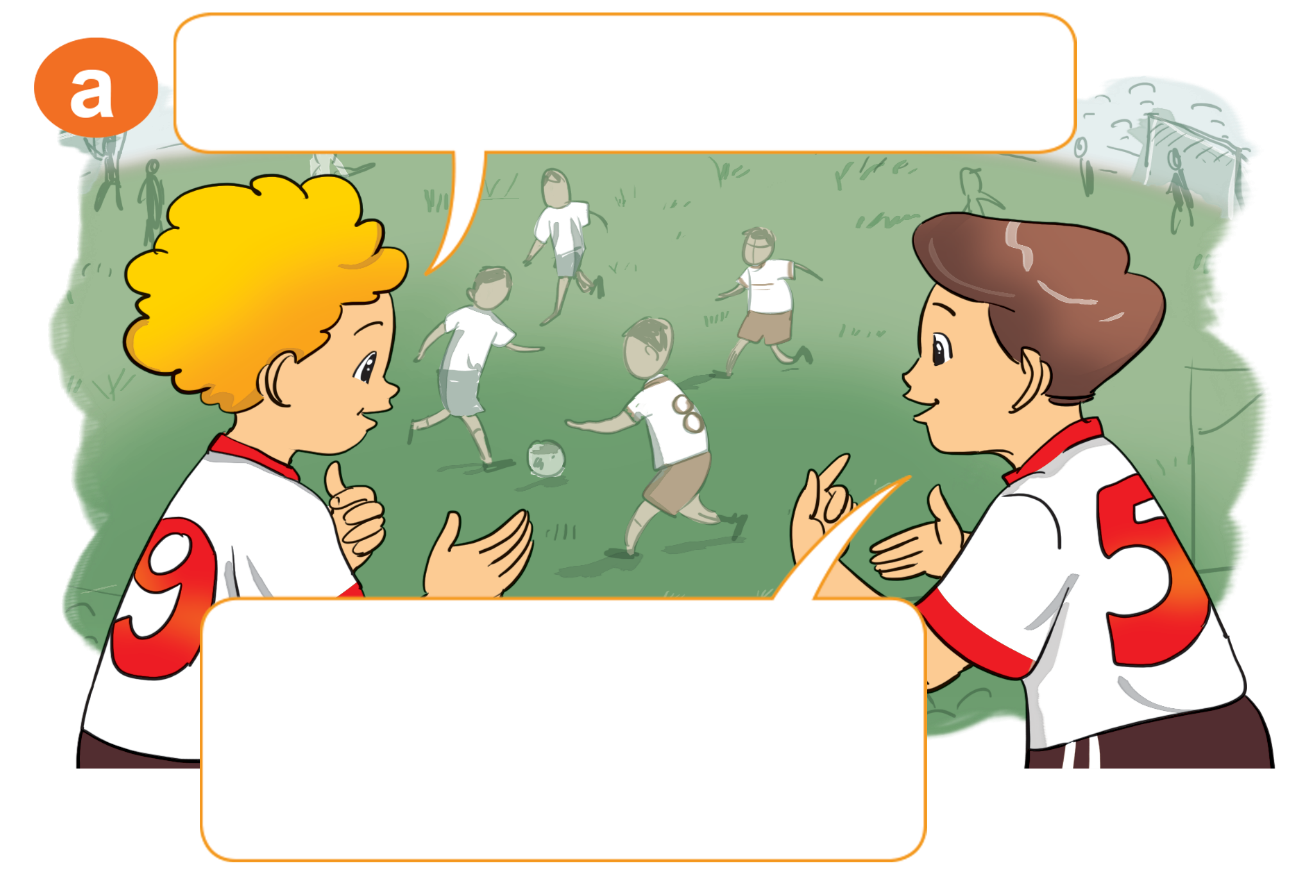 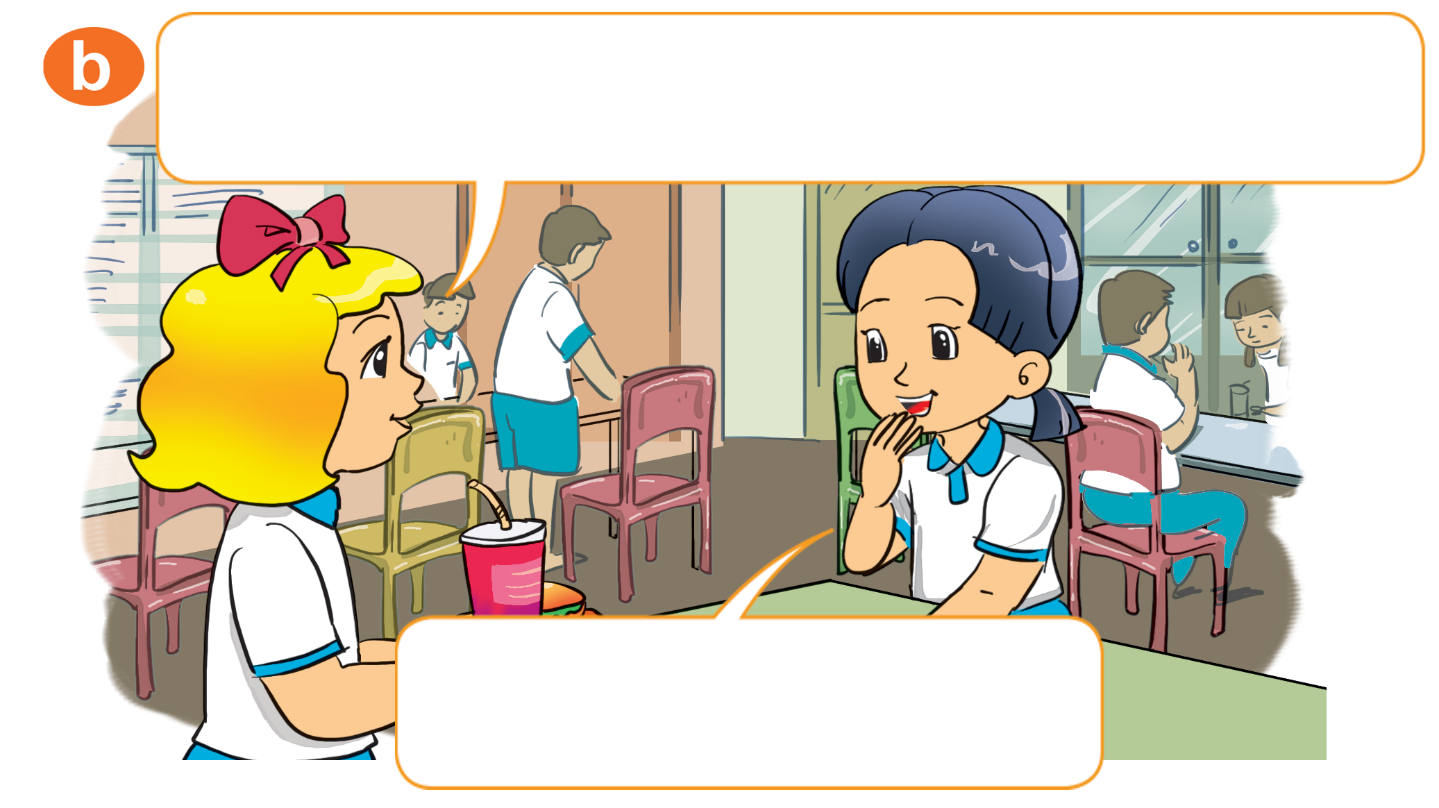 I. Vocabulary (từ vựng)
- My: của mình
- Your: của bạn
- name: tên
- What’s : là gì
What is your name?
My name is Peter.
What’s = What is
My name’s = My name is
II. Structure
Hỏi và trả lời về tên
What’s your name? 
I’m + (name).
(Bạn tên gì?)
(Tên mình là ….)
What’s your name? 
My name’s + (name).
(Bạn tên gì?)
(Tên mình là ….)
2. Point and say:
What’s your name?
My name’s …..
b
a
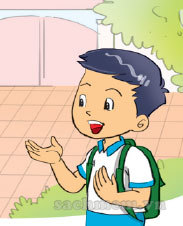 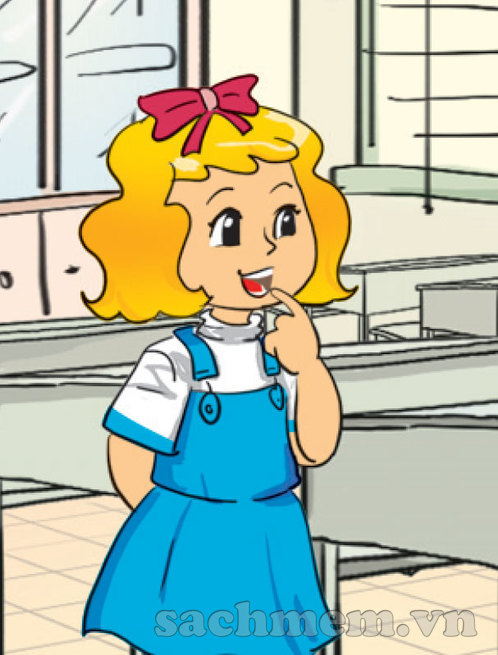 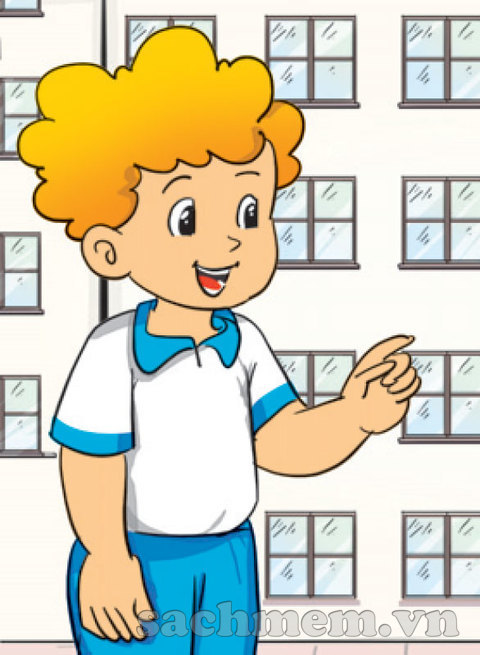 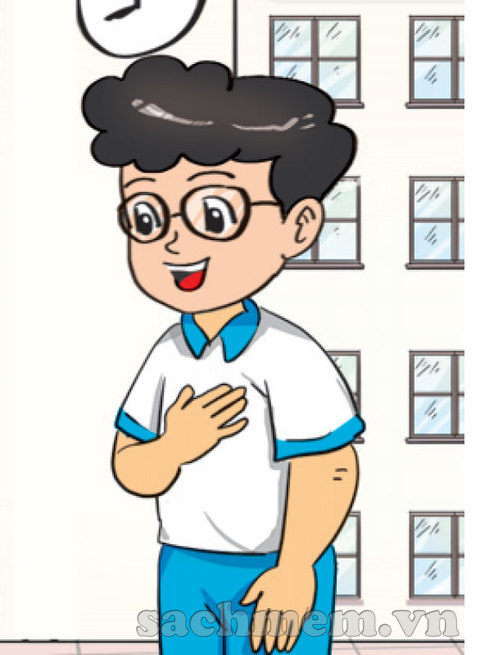 Quan
Phong
Linda
Peter
3. Let's talk.
What's your name?
My name's ___________ .
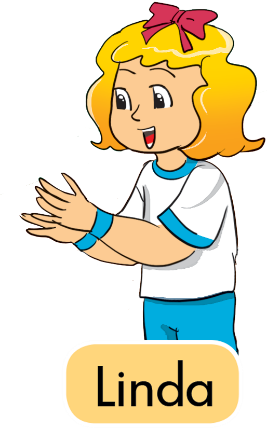 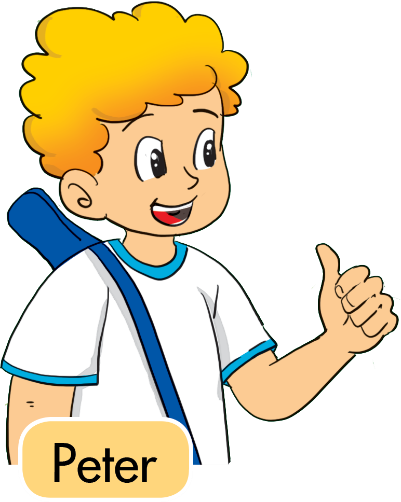 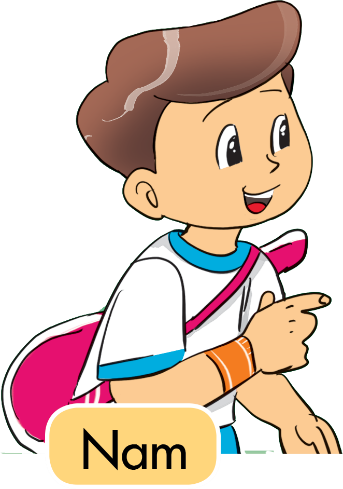 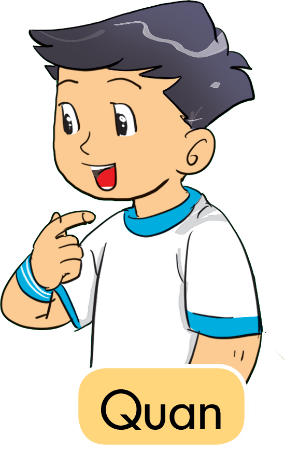 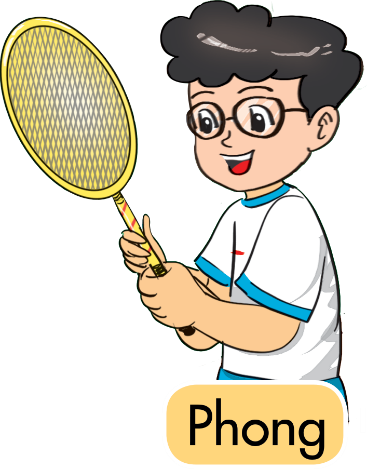 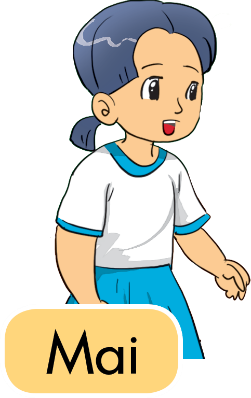 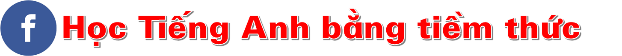 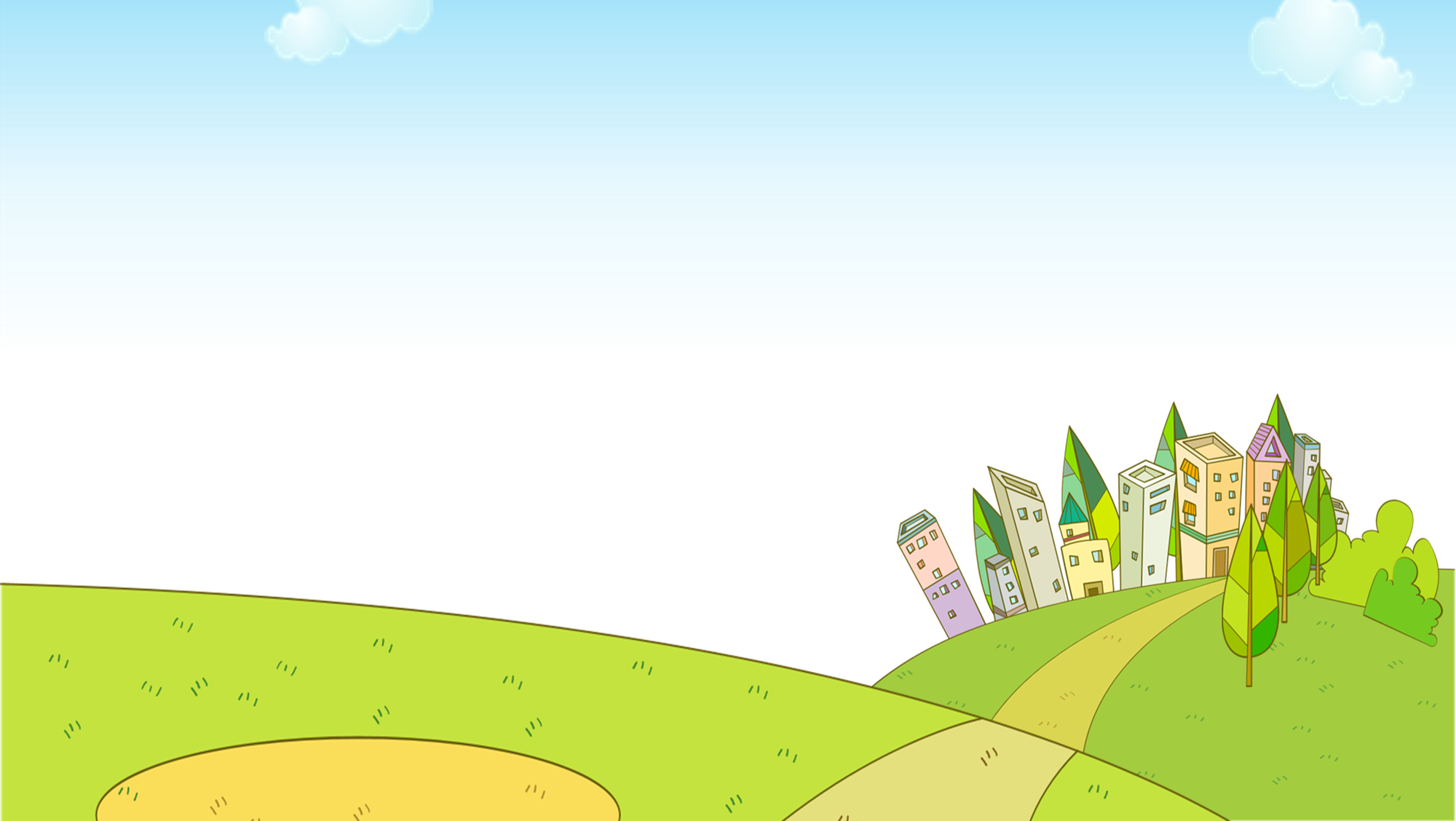 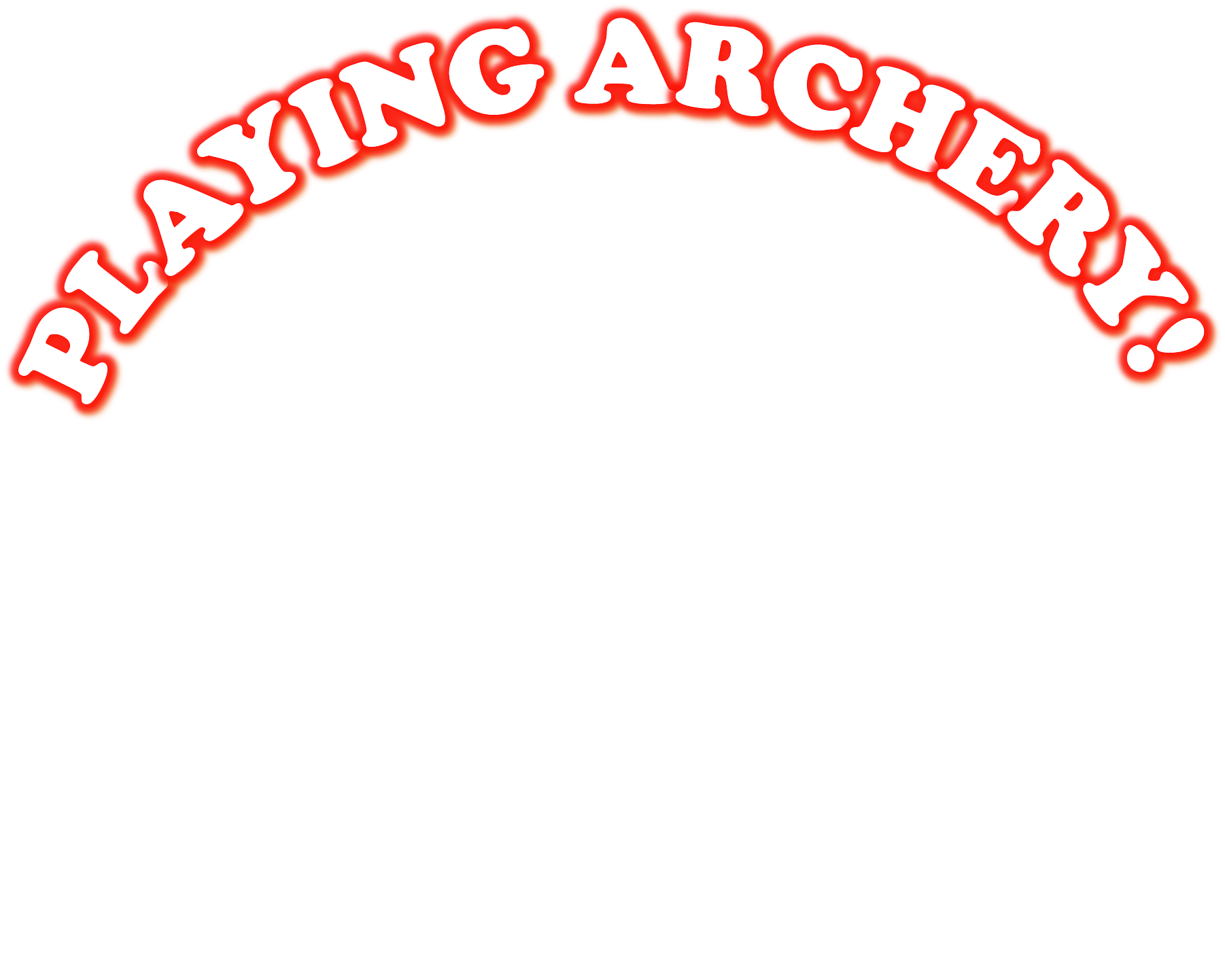 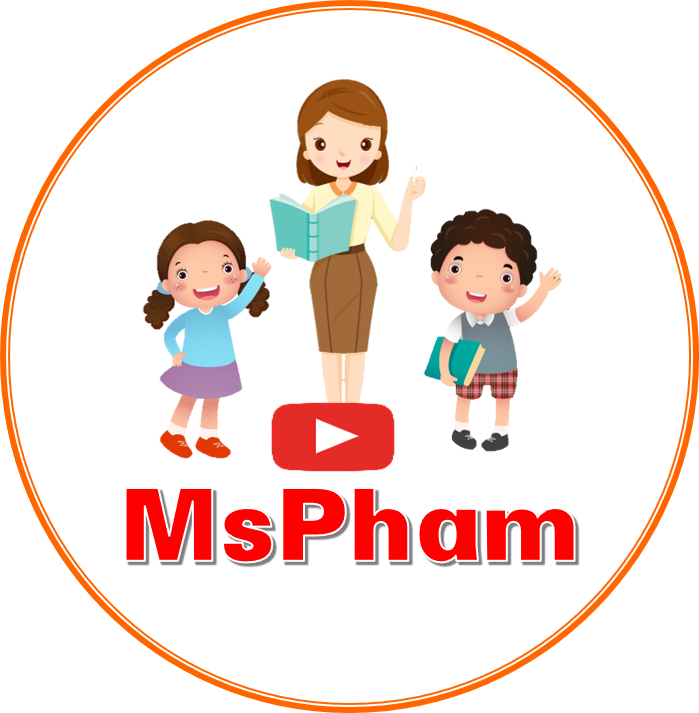 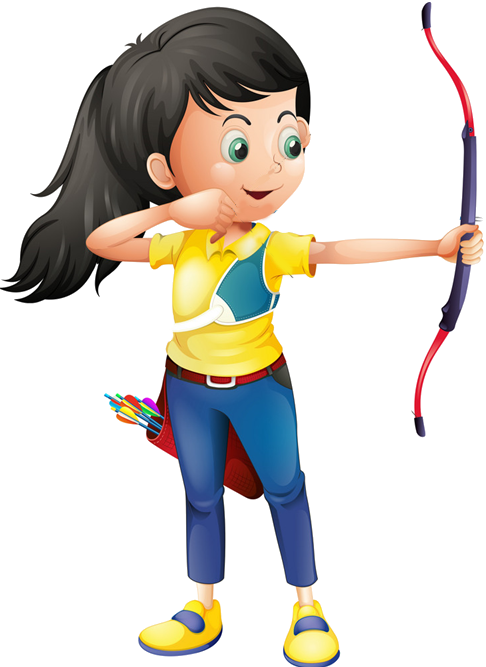 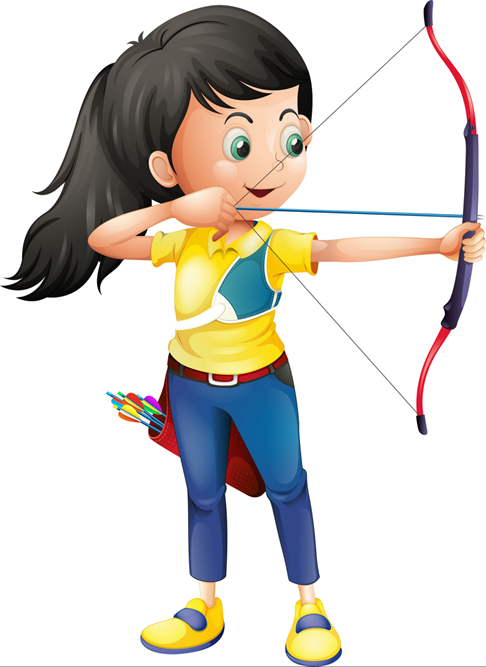 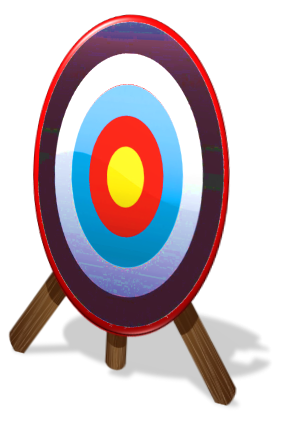 Ms Huyền Phạm
0936.082.789
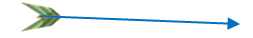 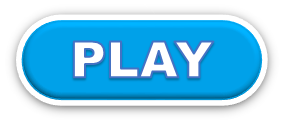 [Speaker Notes: Ms Huyền Phạm - 0936.082.789 – YOUTUBE: MsPham.  Facebook: Dạy và học cùng công nghệ.]
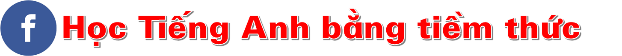 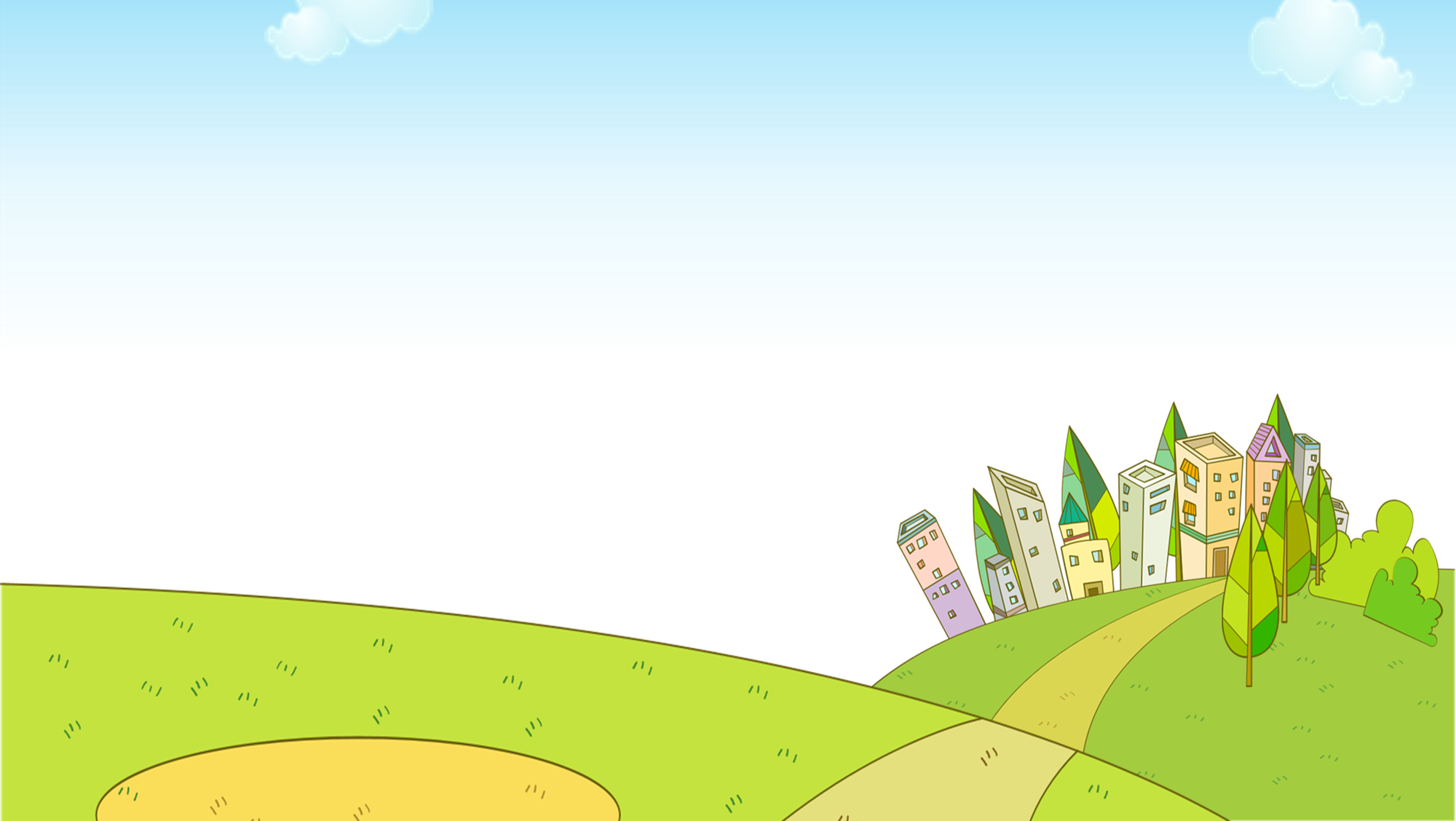 What’s your name?
____ Quan.
I’m
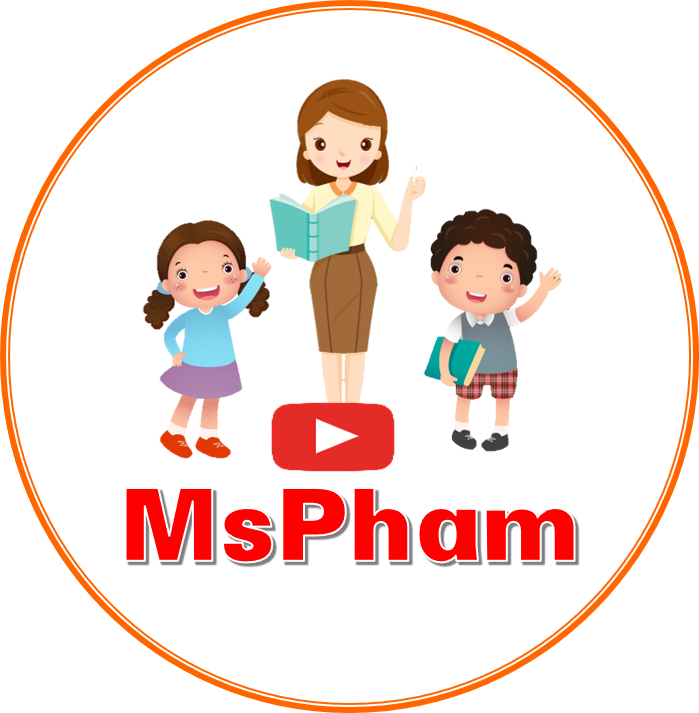 Im
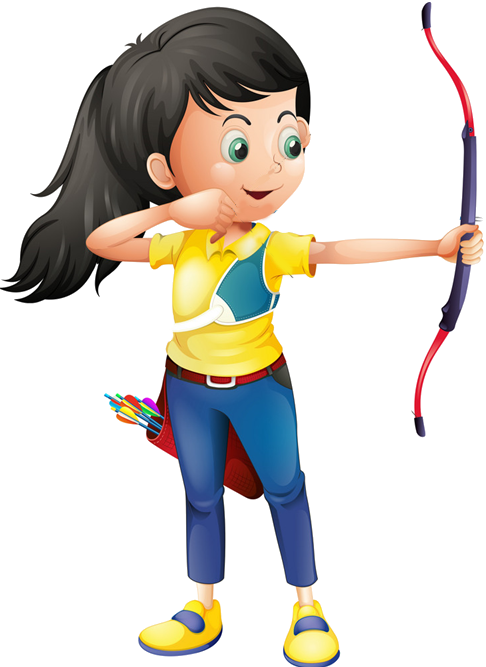 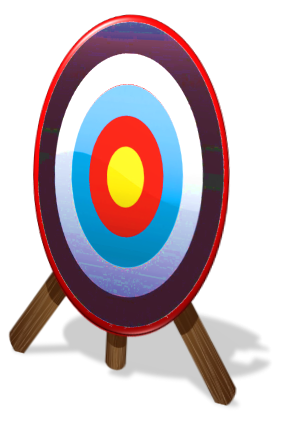 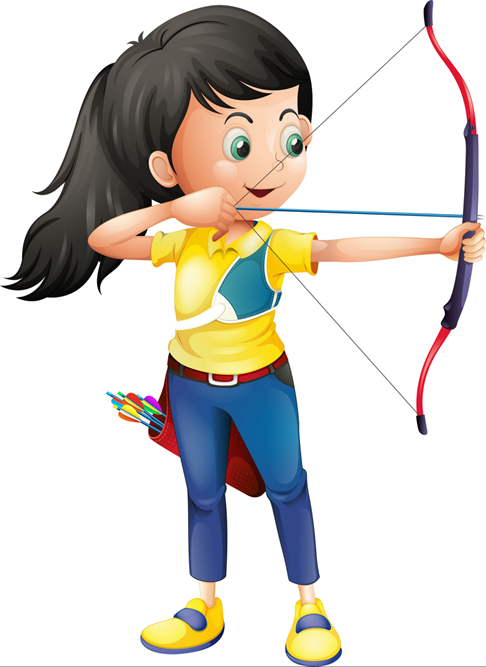 Ms Huyền Phạm
0936.082.789
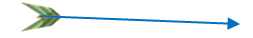 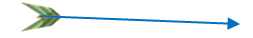 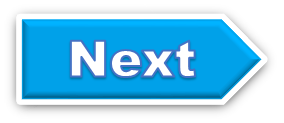 [Speaker Notes: Ms Huyền Phạm - 0936.082.789 – YOUTUBE: MsPham.  Facebook: Dạy và học cùng công nghệ.]
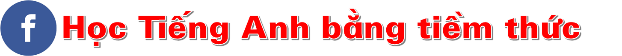 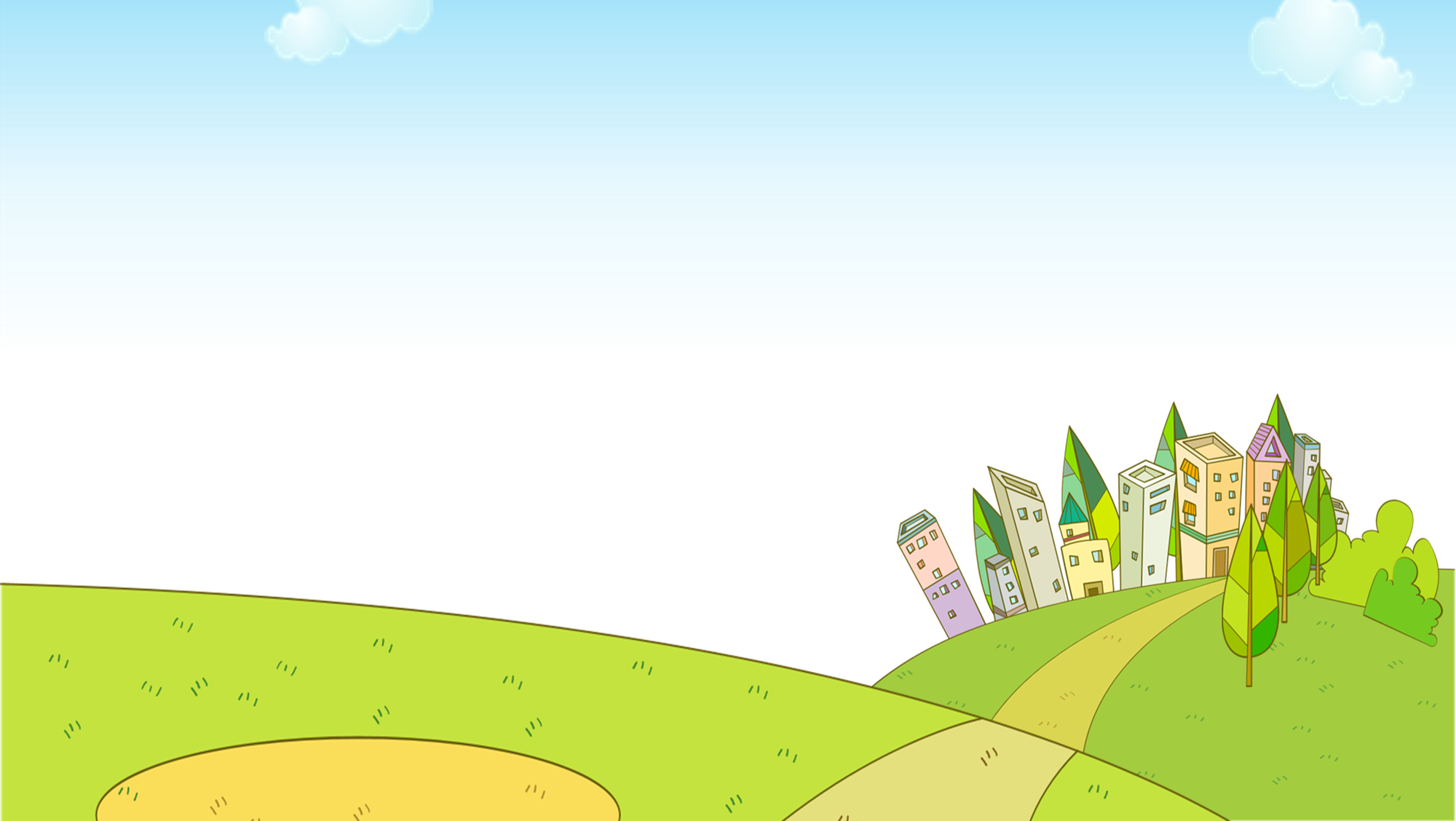 What’s ____ name?
____ name’s Mr.Loc.
His
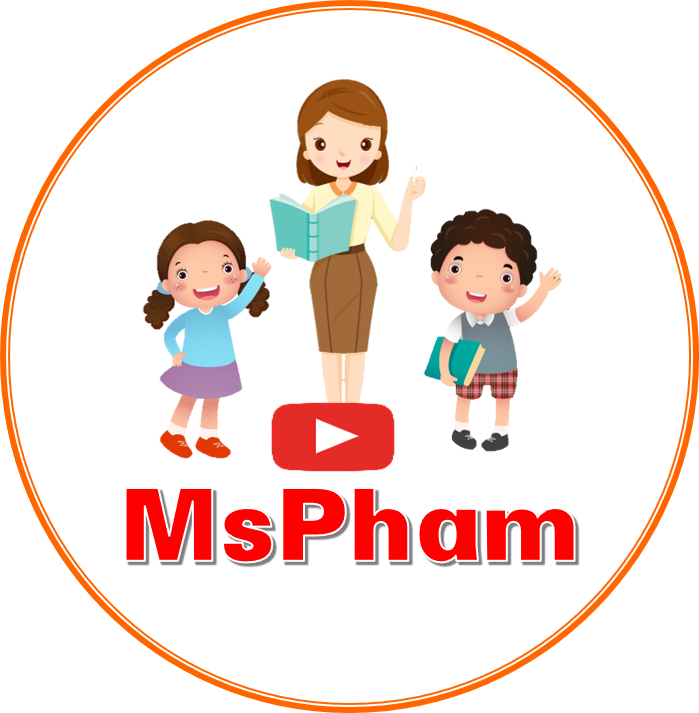 Her
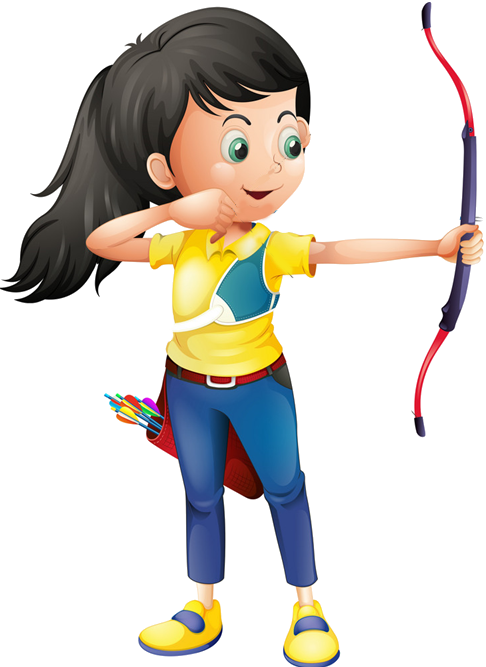 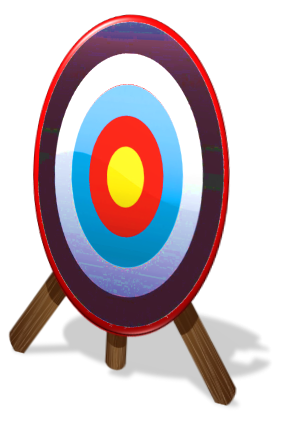 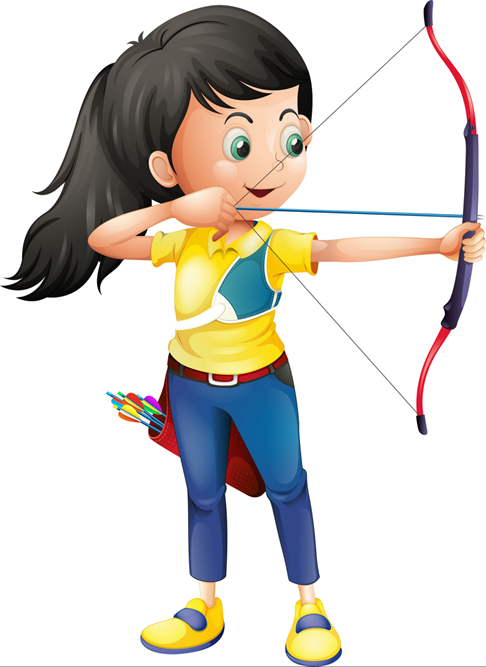 Ms Huyền Phạm
0936.082.789
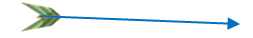 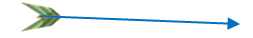 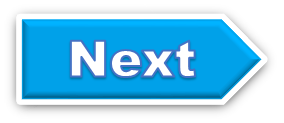 [Speaker Notes: Ms Huyền Phạm - 0936.082.789 – YOUTUBE: MsPham.  Facebook: Dạy và học cùng công nghệ.]
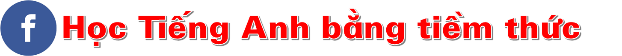 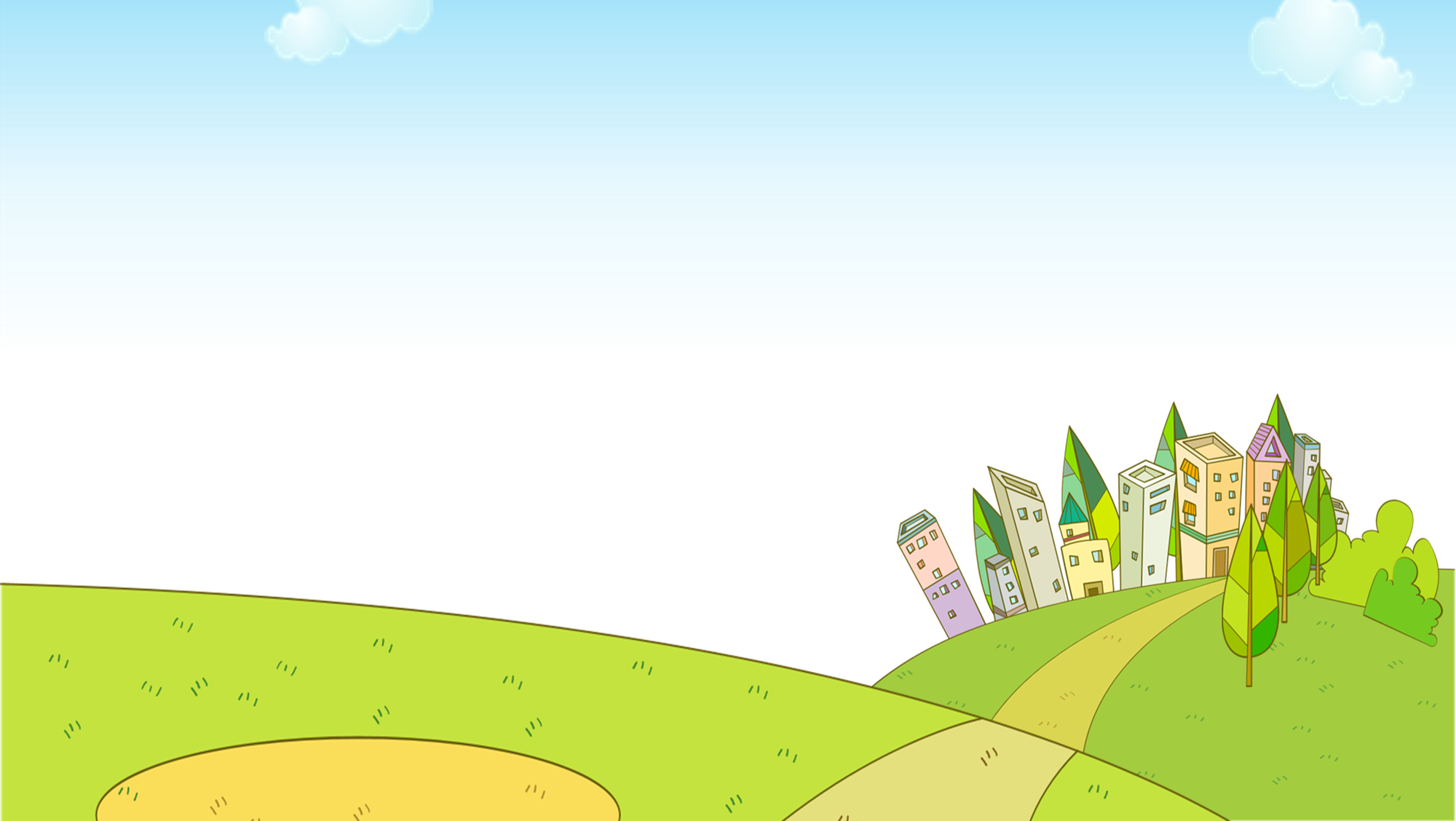 What’s _____ name?
____ name’s Tony.
her
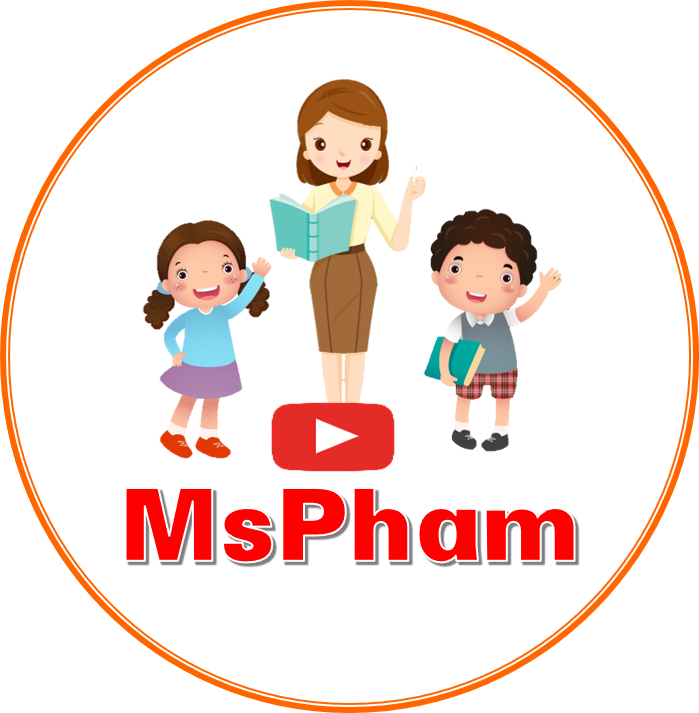 his
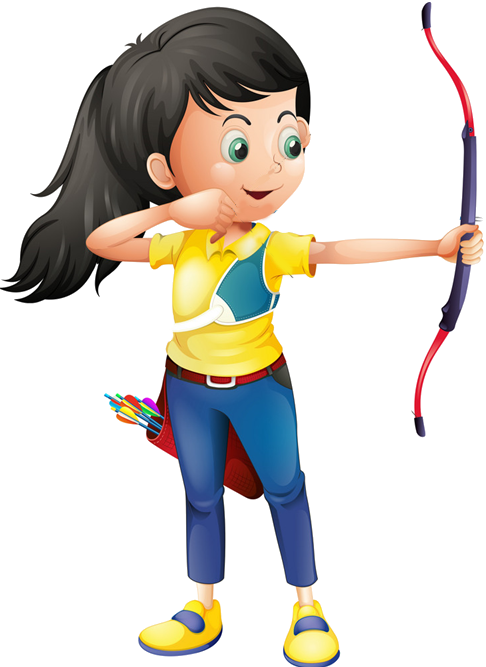 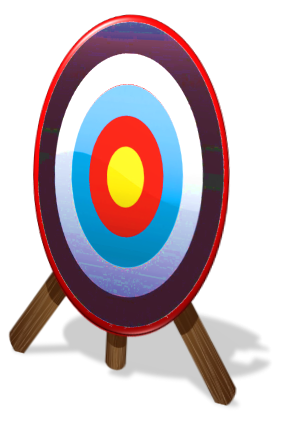 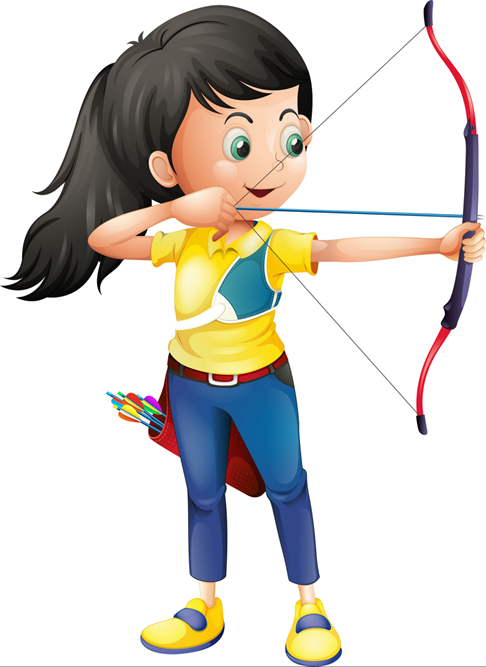 Ms Huyền Phạm
0936.082.789
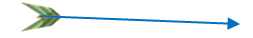 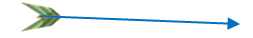 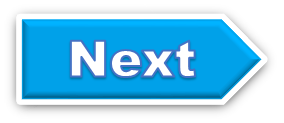 [Speaker Notes: Ms Huyền Phạm - 0936.082.789 – YOUTUBE: MsPham.  Facebook: Dạy và học cùng công nghệ.]
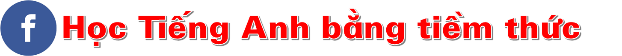 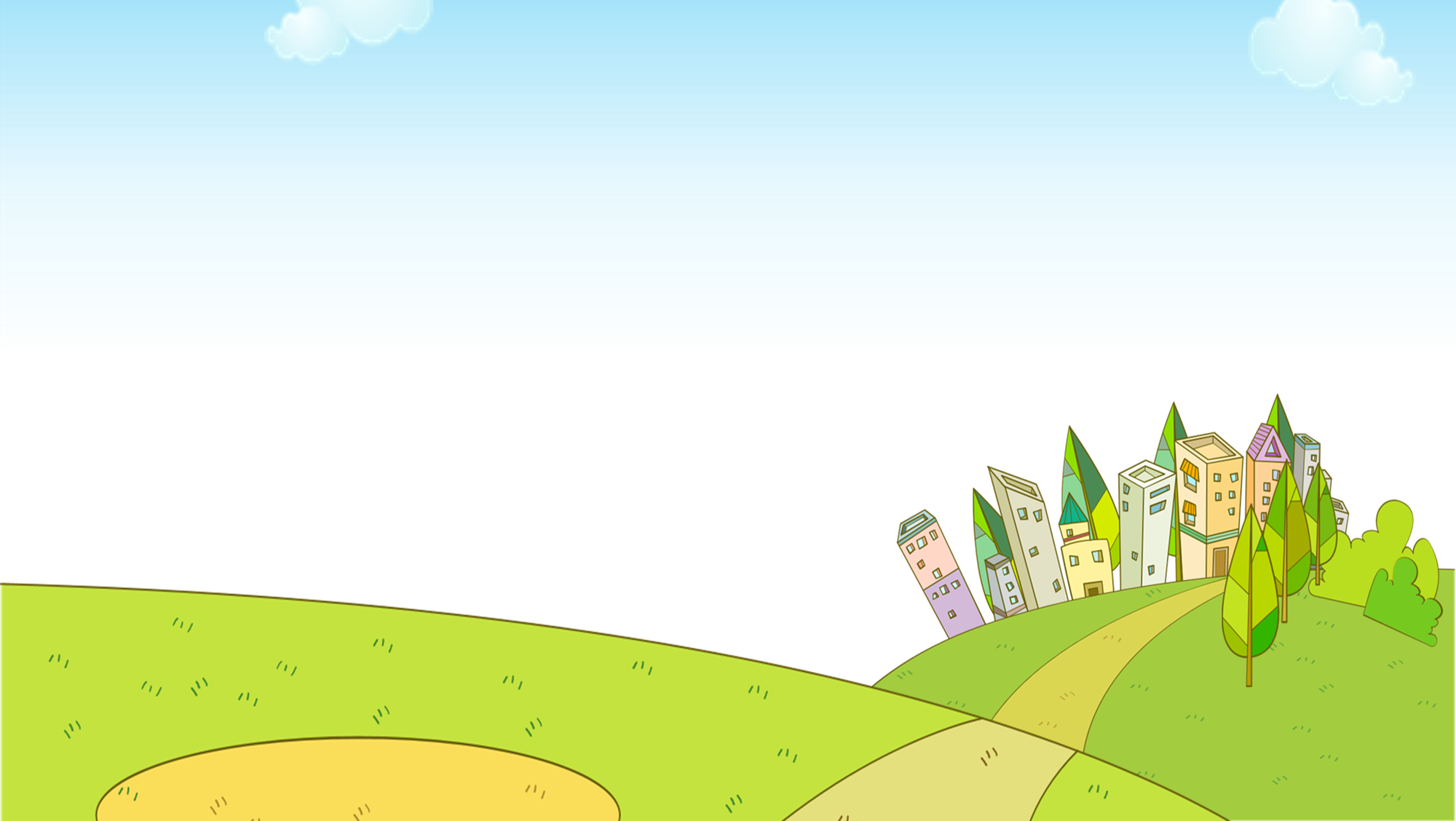 What’s your name?
____ Miss Hien.
My name
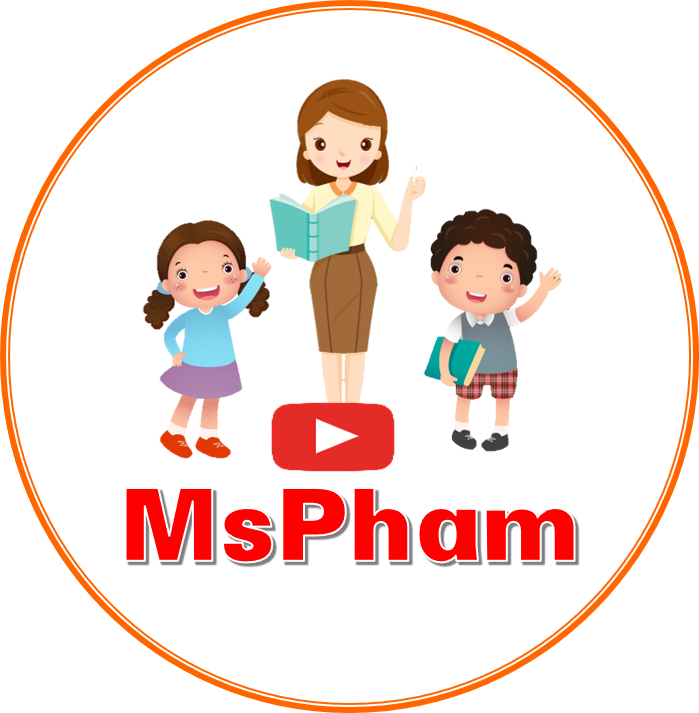 My name’s
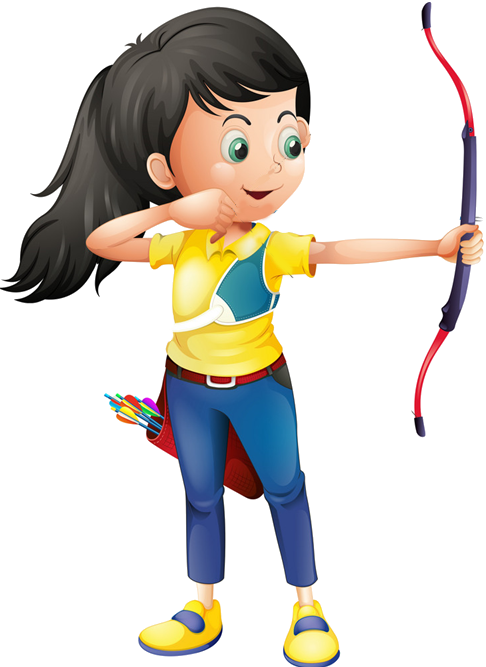 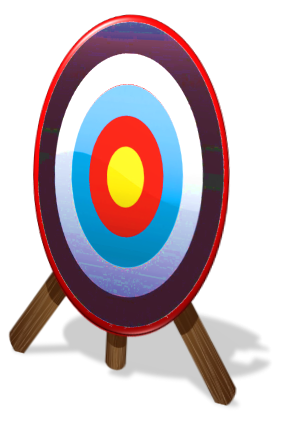 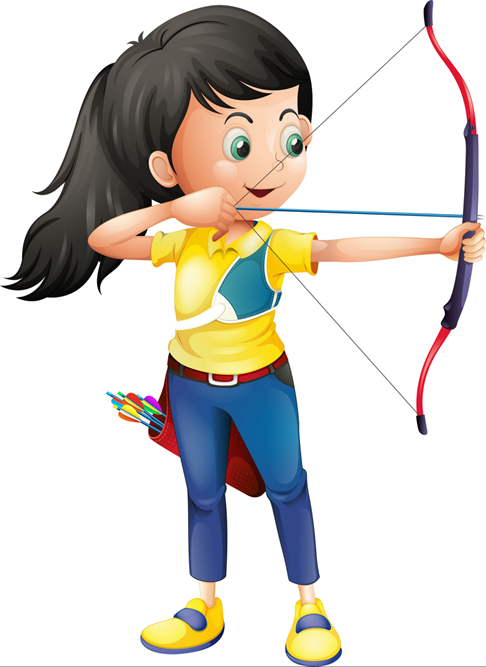 Ms Huyền Phạm
0936.082.789
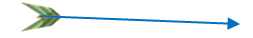 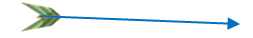 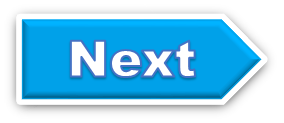 [Speaker Notes: Ms Huyền Phạm - 0936.082.789 – YOUTUBE: MsPham.  Facebook: Dạy và học cùng công nghệ.]
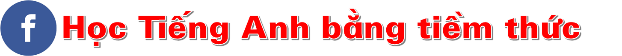 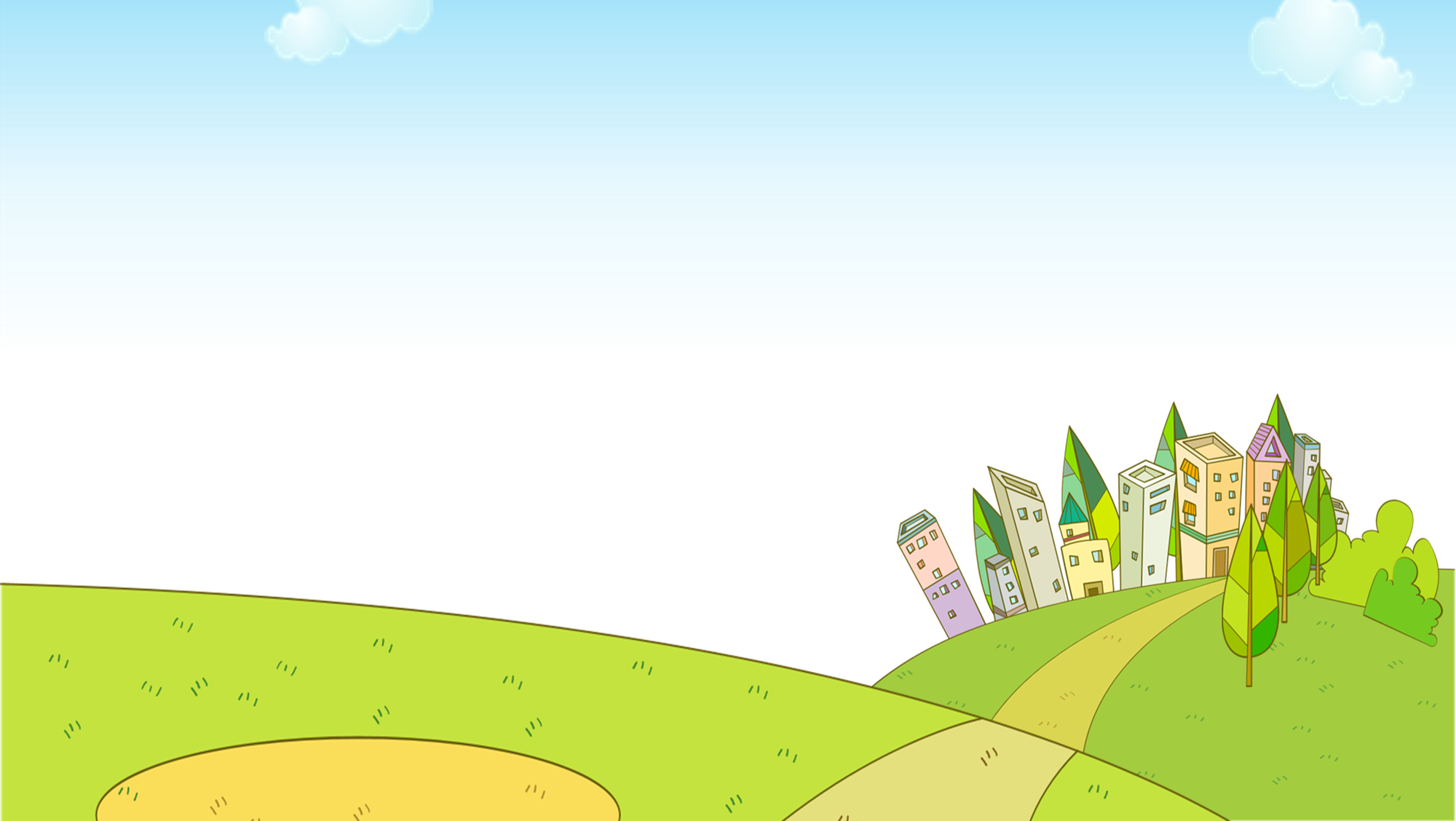 His name’s Tom.
What’s your name?
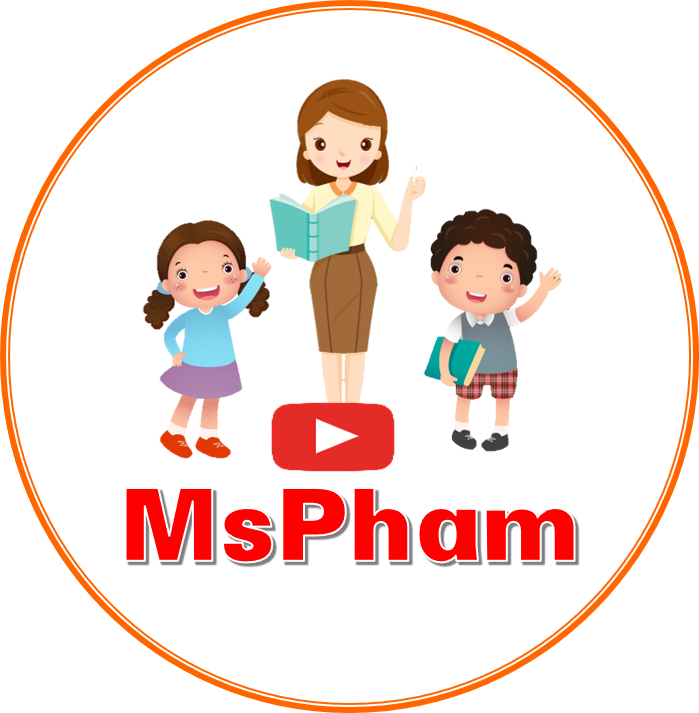 What’s his name?
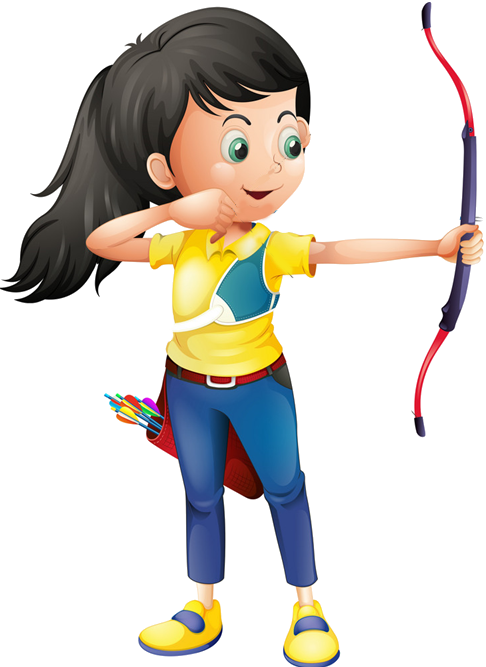 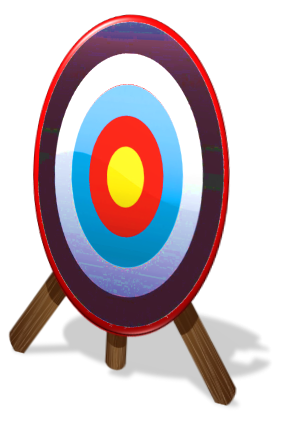 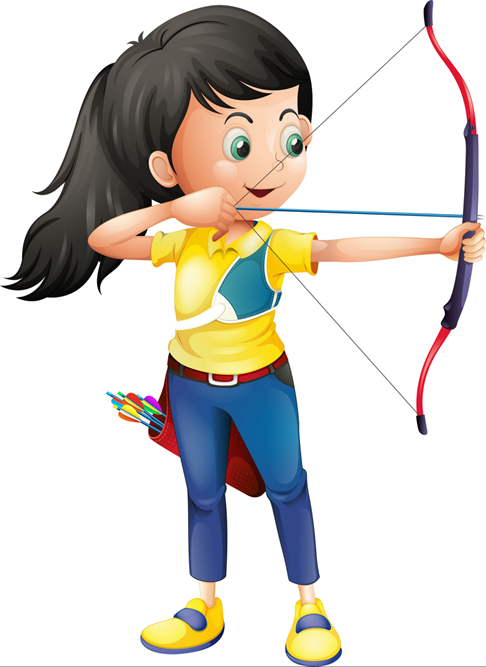 Ms Huyền Phạm
0936.082.789
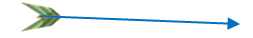 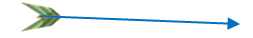 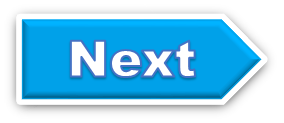 [Speaker Notes: Ms Huyền Phạm - 0936.082.789 – YOUTUBE: MsPham.  Facebook: Dạy và học cùng công nghệ.]
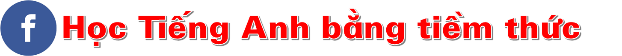 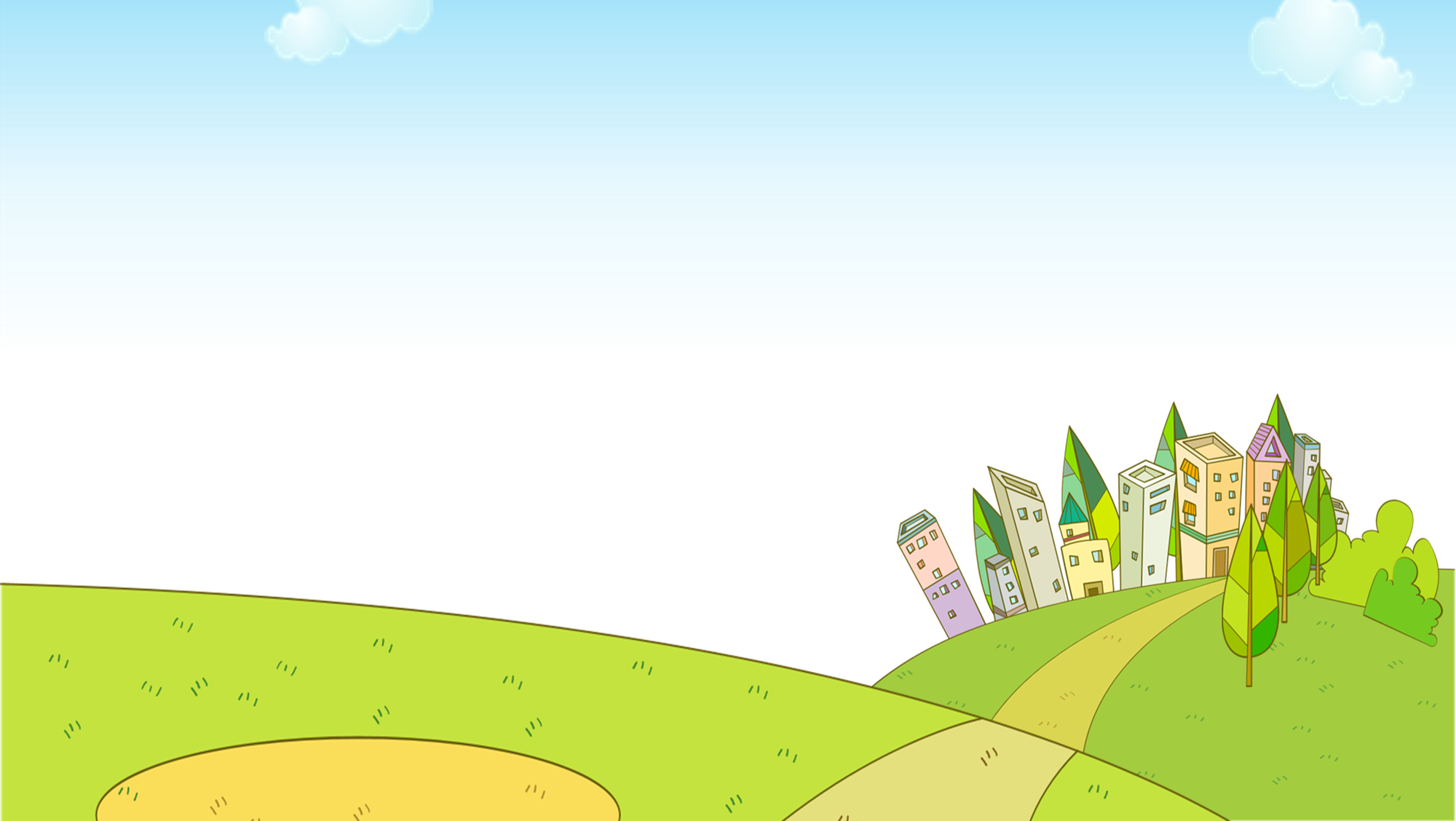 She is Hoa.
What’s his name?
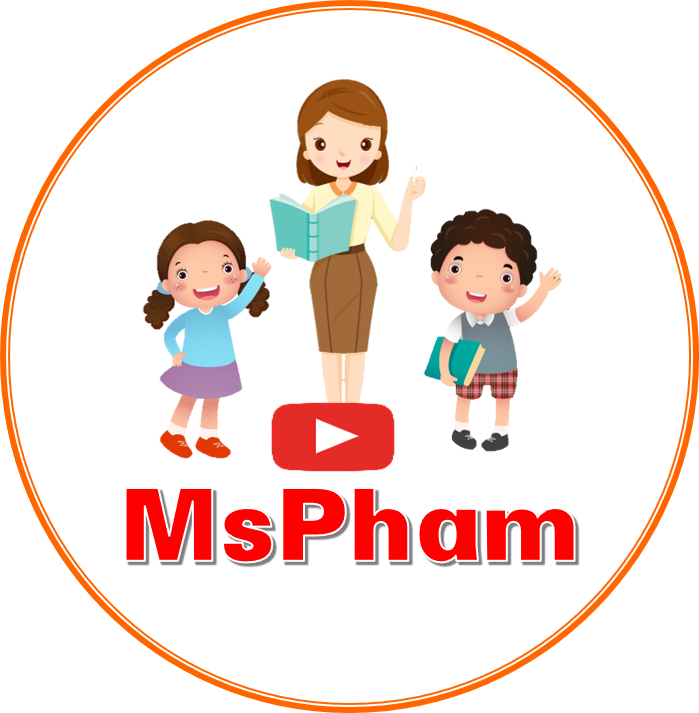 What’s her name?
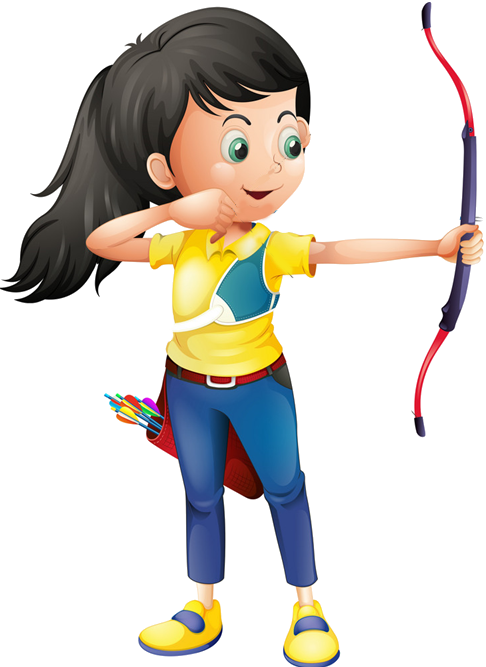 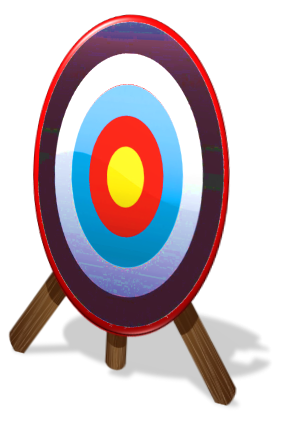 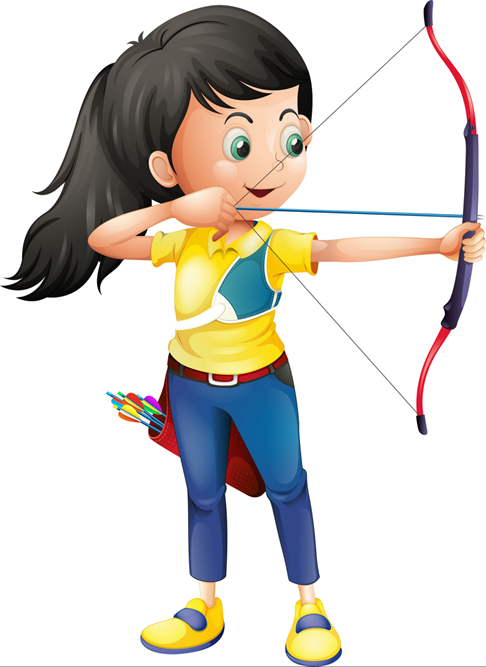 Ms Huyền Phạm
0936.082.789
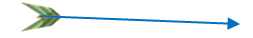 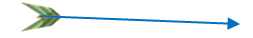 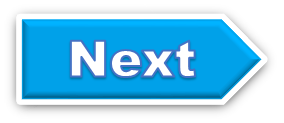 [Speaker Notes: Ms Huyền Phạm - 0936.082.789 – YOUTUBE: MsPham.  Facebook: Dạy và học cùng công nghệ.]
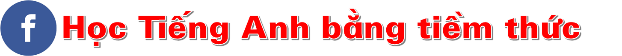 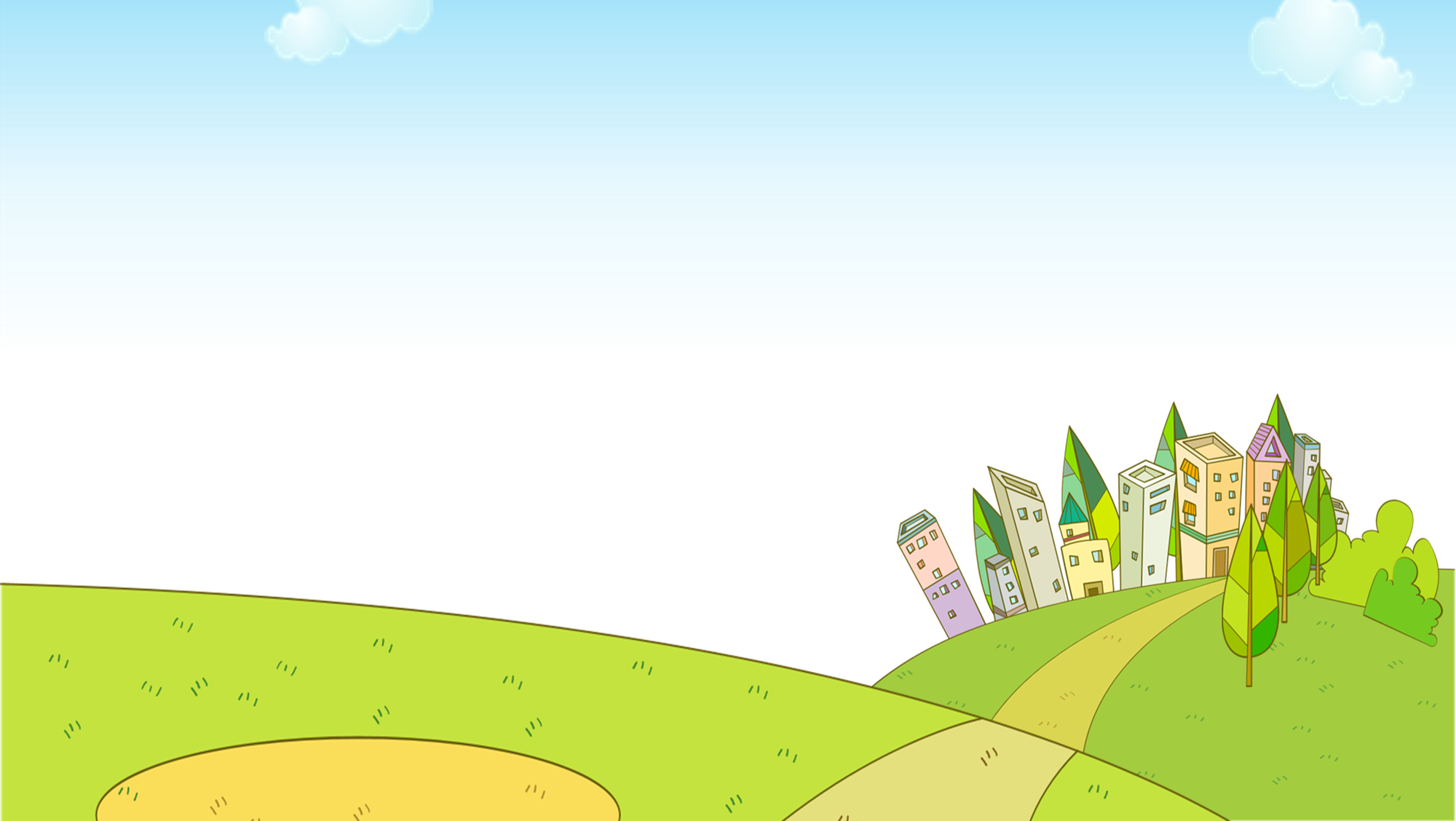 What’s his name?
He is Phong.
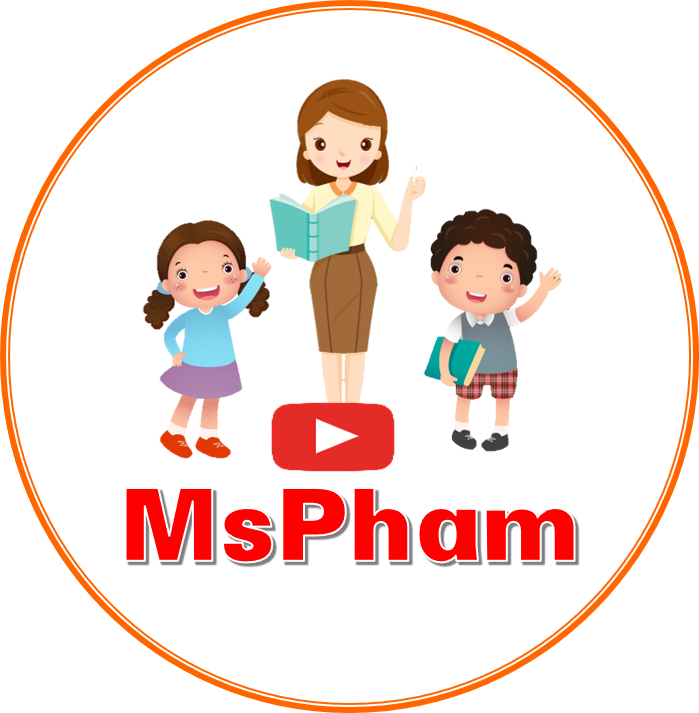 She is Linda.
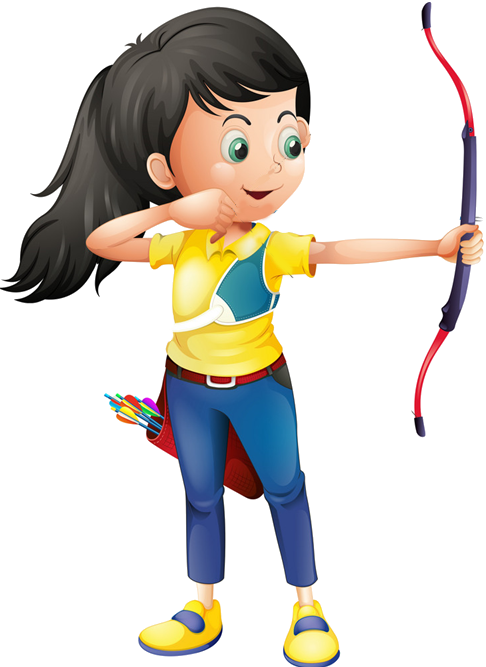 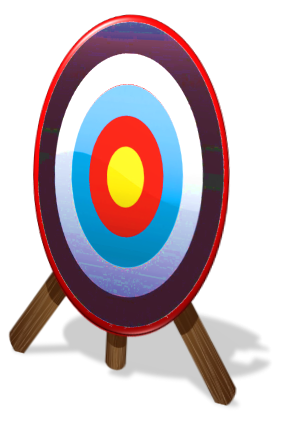 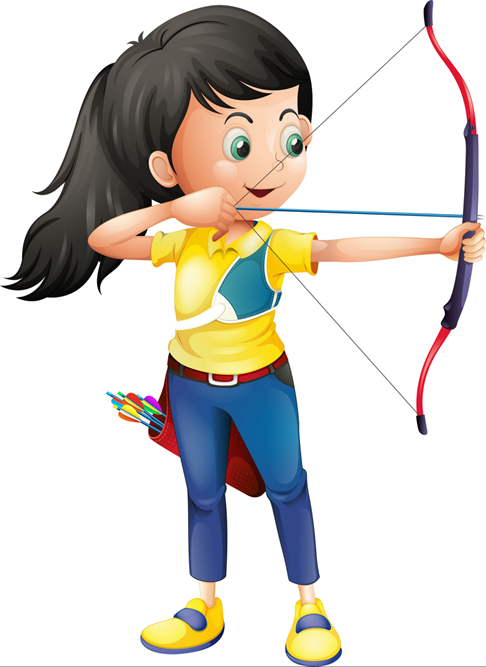 Ms Huyền Phạm
0936.082.789
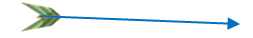 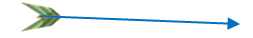 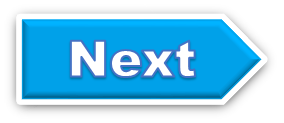 [Speaker Notes: Ms Huyền Phạm - 0936.082.789 – YOUTUBE: MsPham.  Facebook: Dạy và học cùng công nghệ.]
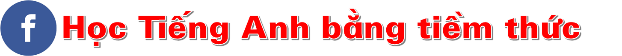 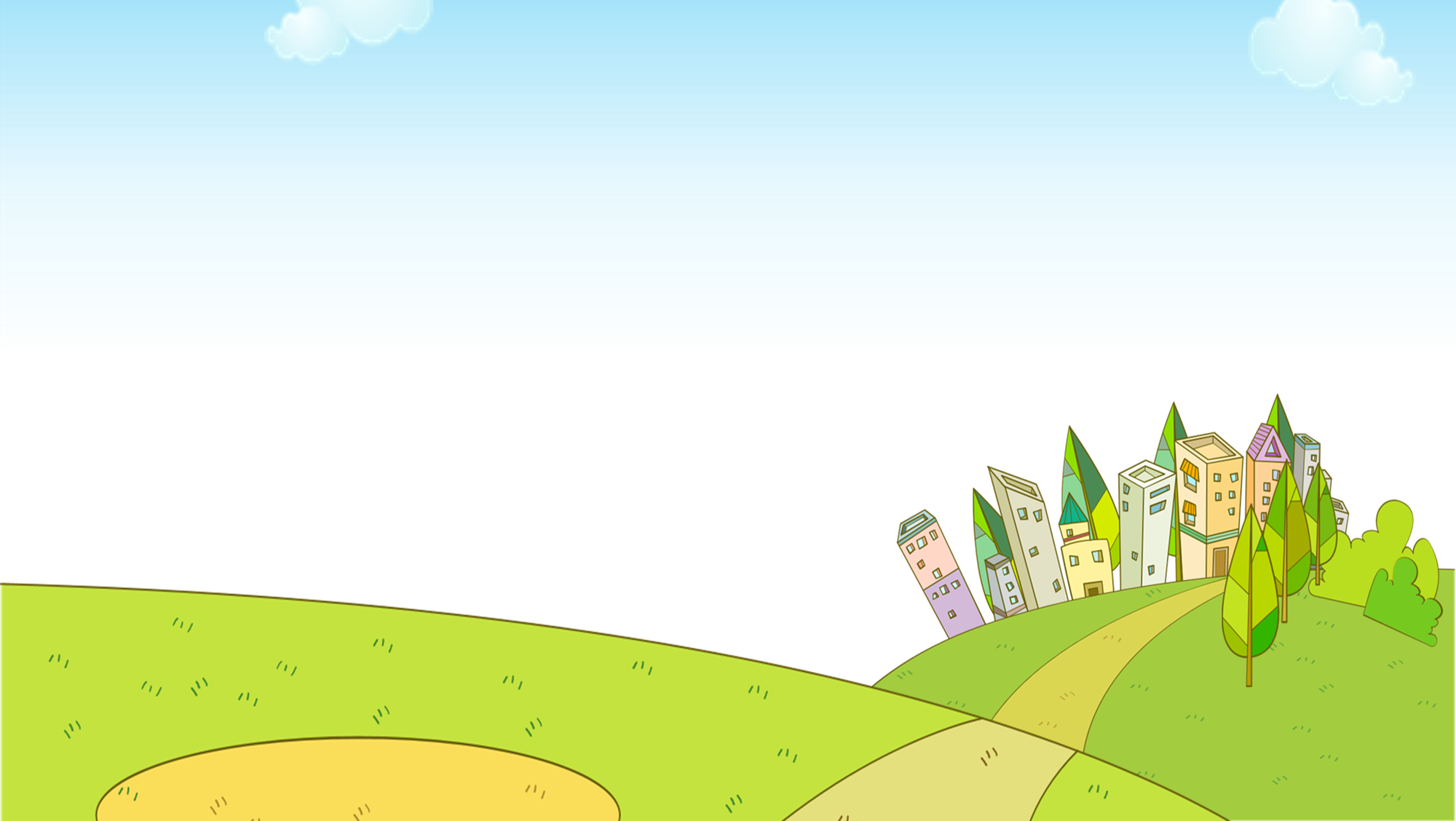 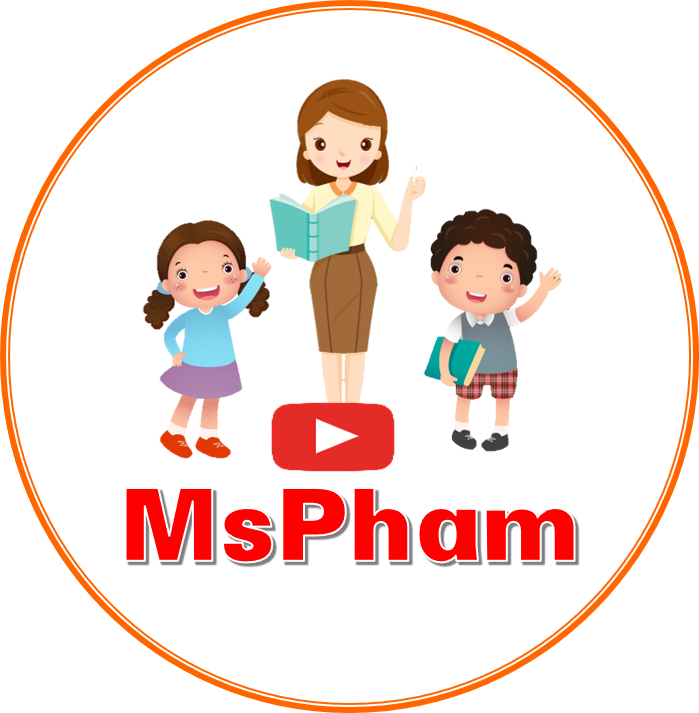 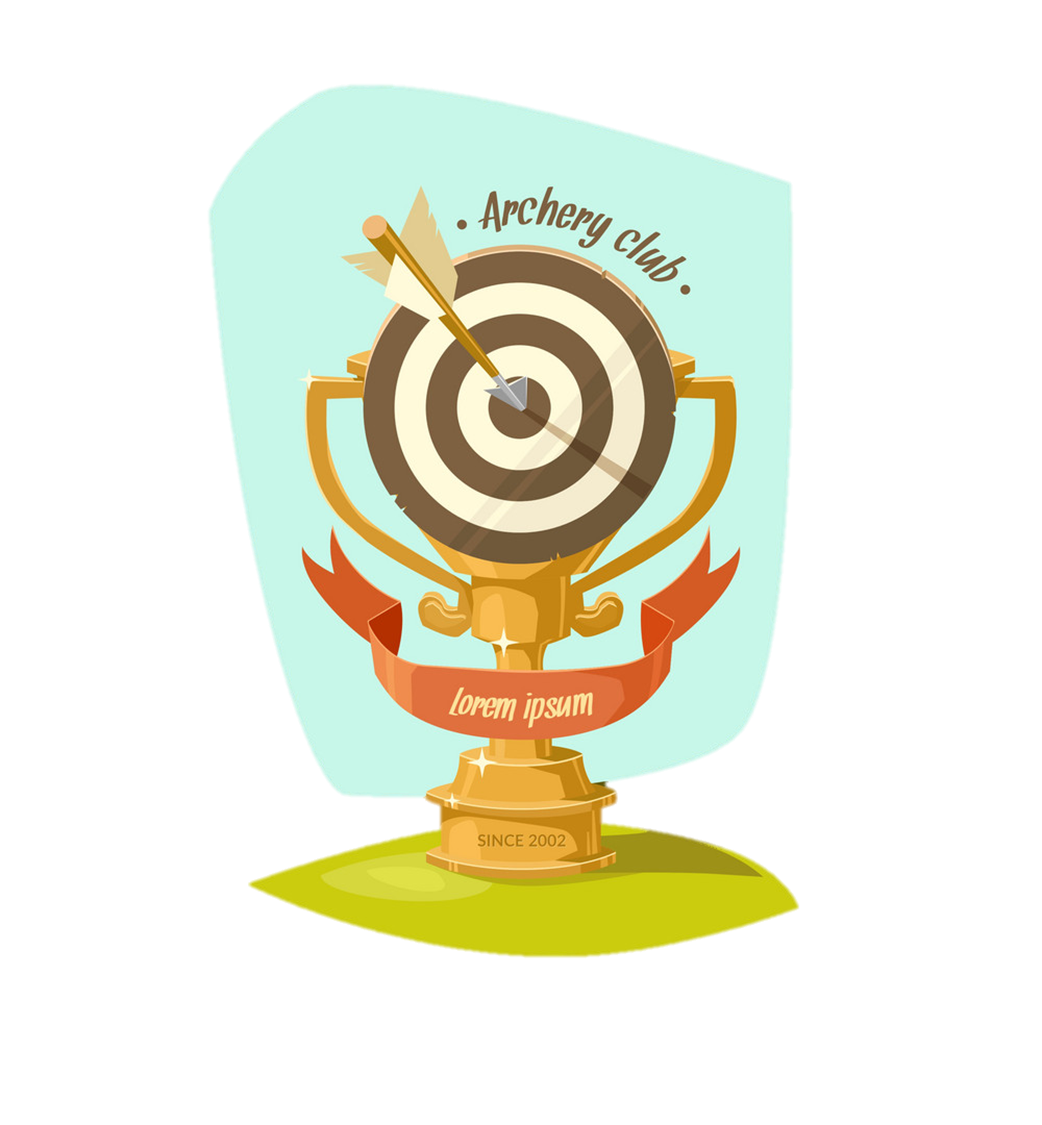 Good job!
Ms Huyền Phạm
0936.082.789
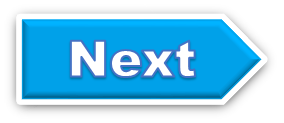 [Speaker Notes: Ms Huyền Phạm - 0936.082.789 – YOUTUBE: MsPham.  Facebook: Dạy và học cùng công nghệ.]
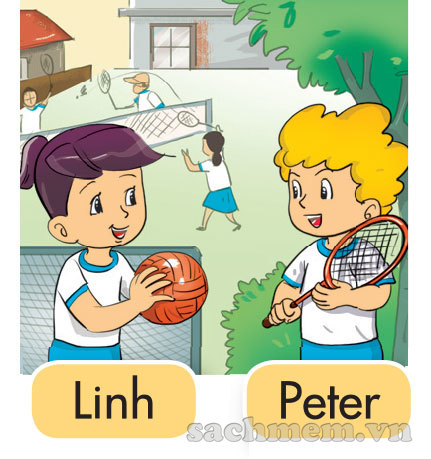 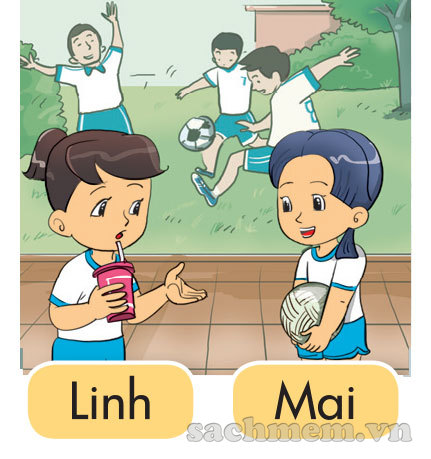 4. Listen and tick
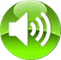 1
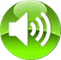 a
b
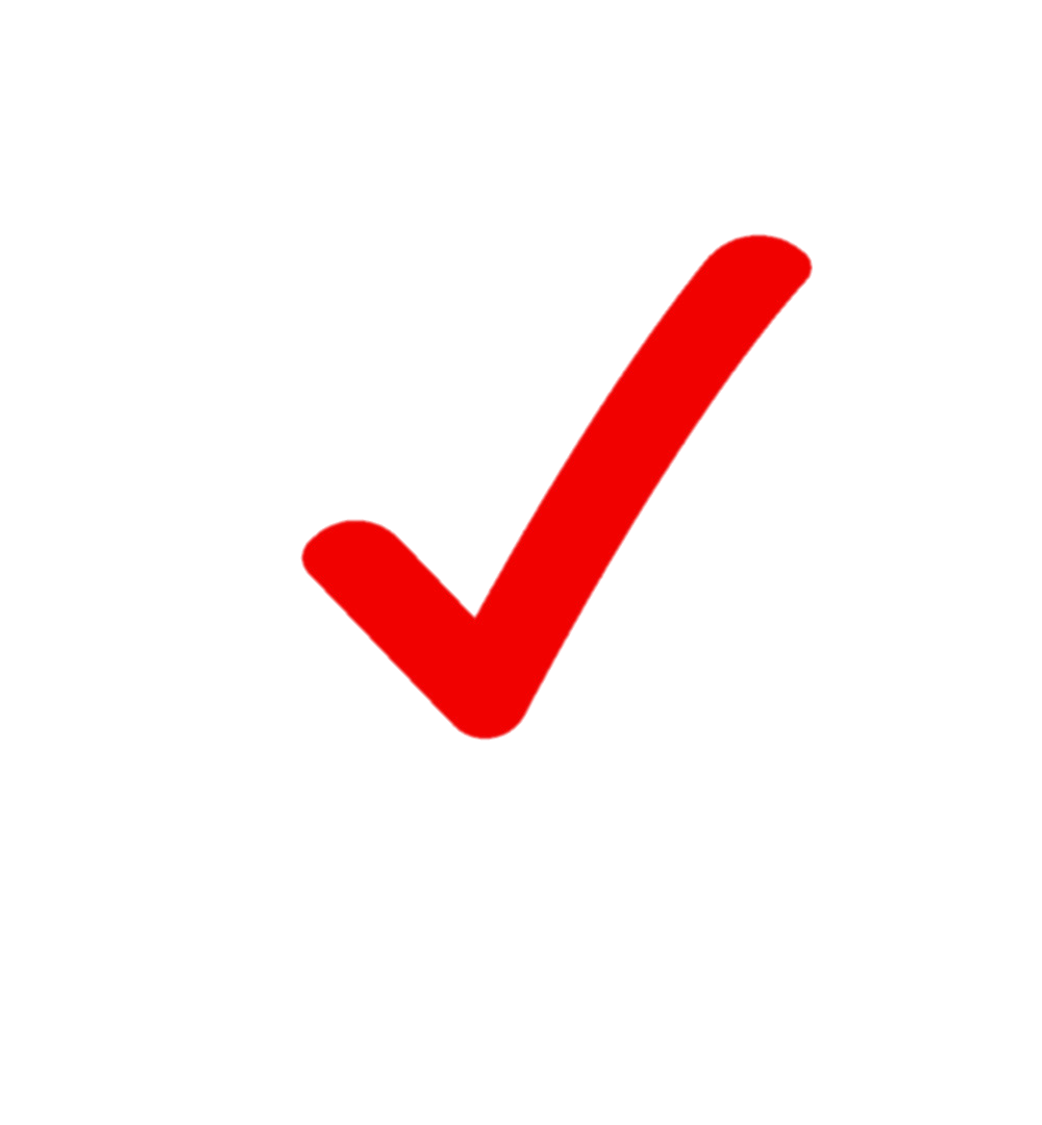 Mai
Peter
Linh
Linh
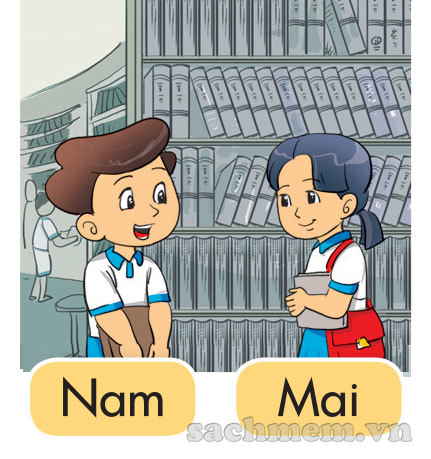 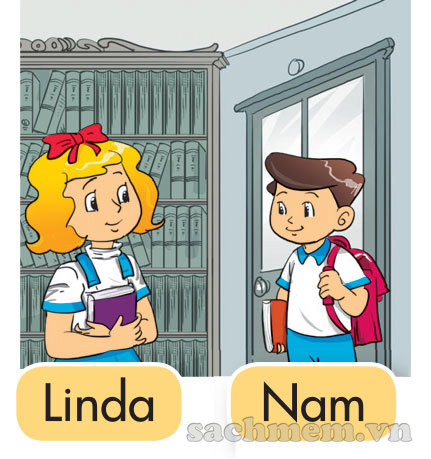 2
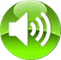 b
a
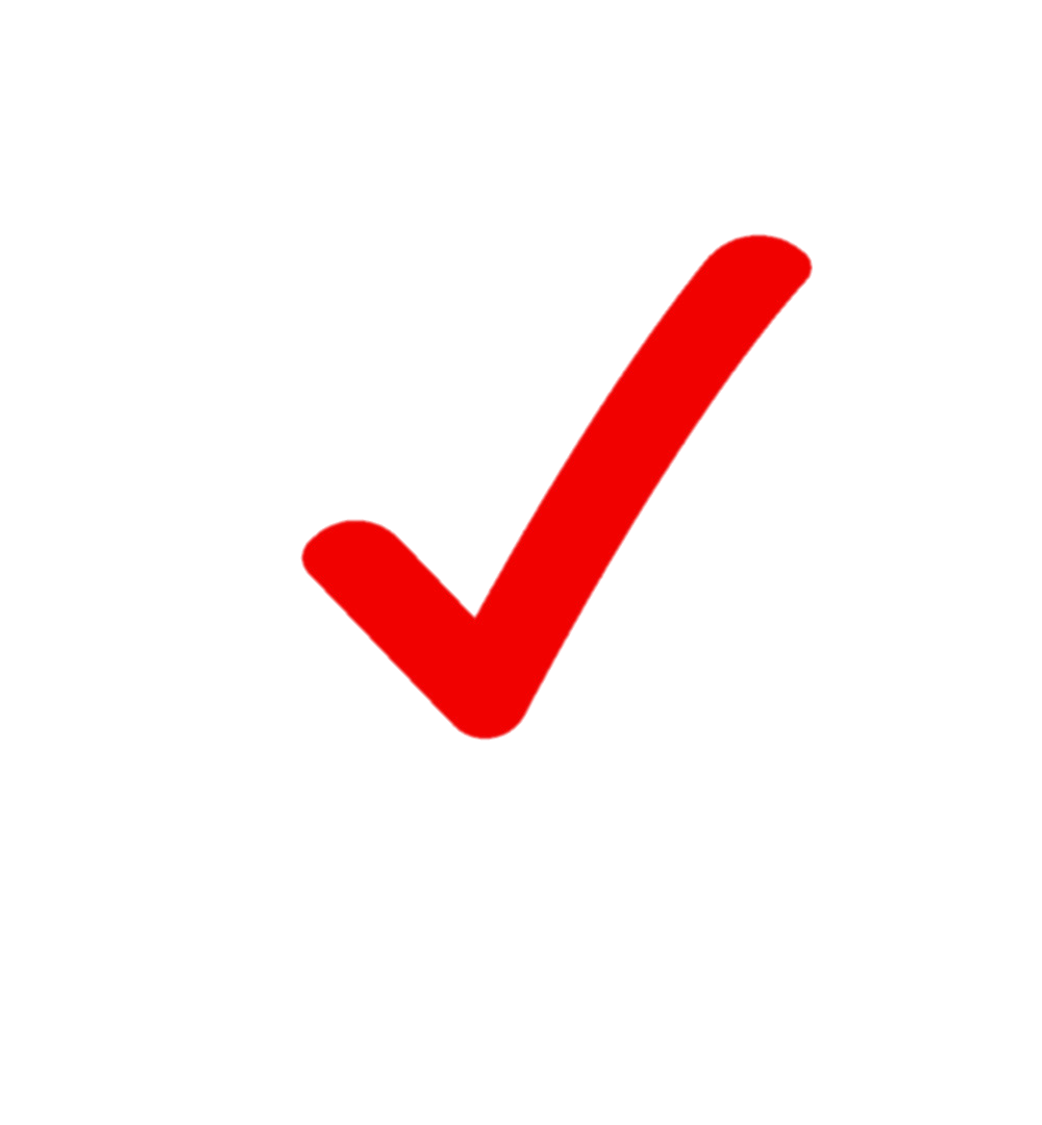 Mai
Nam
Linda
Nam
5. Look and write.
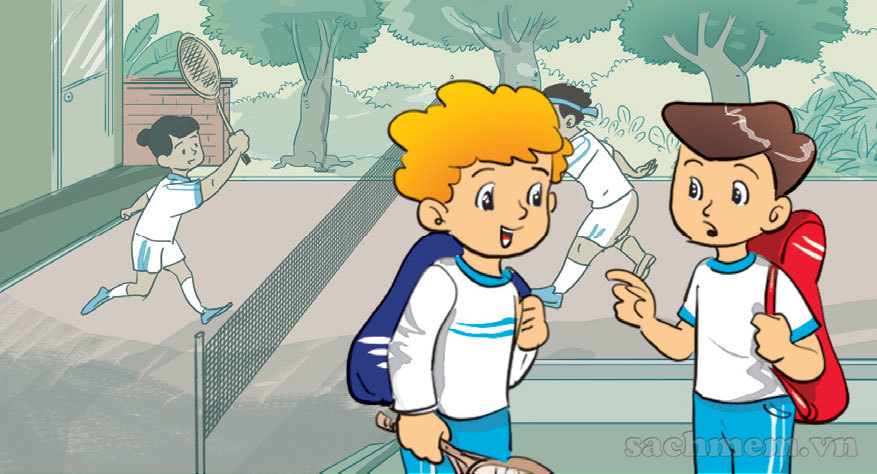 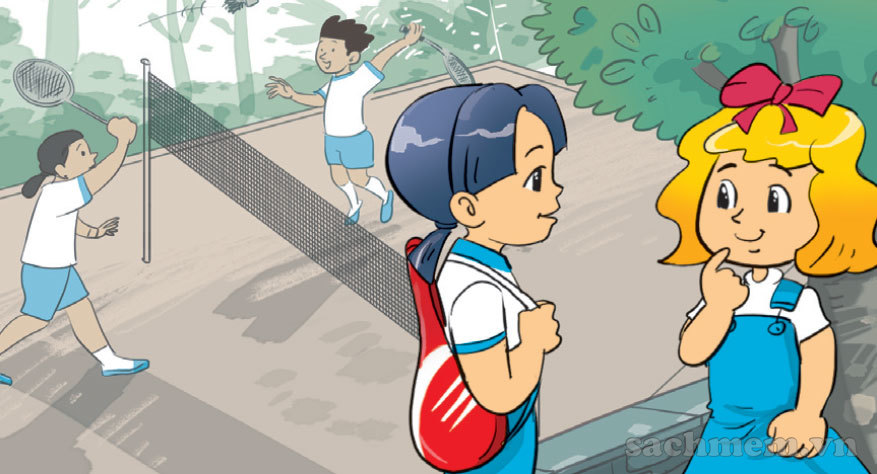 1
2
A: What's your name?
B:  ______________ Peter.
Mai
A: I'm  __________.
     What's your name?
B:   ___________Linda.
My name’s
My name’s
6. Let's sing.
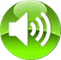 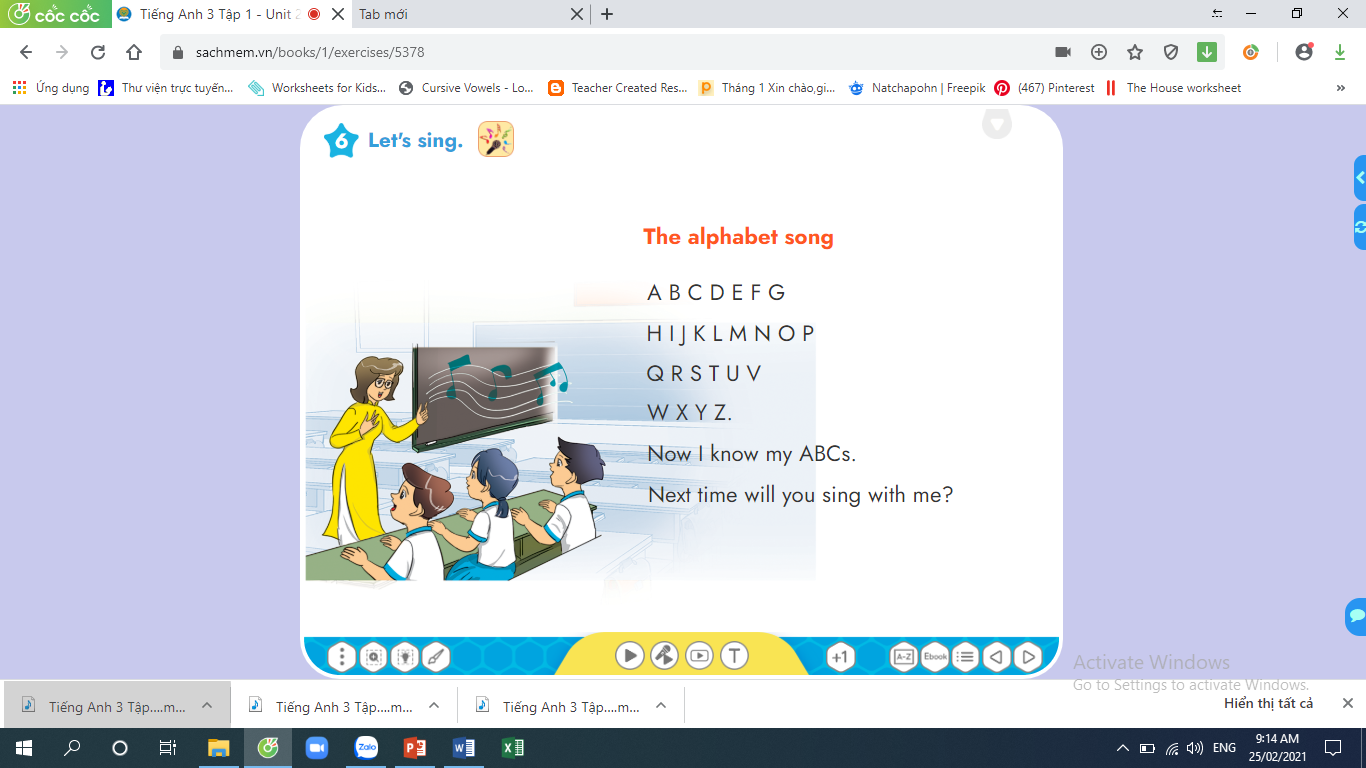 Unit 2: What’s your name? 
Lesson 2
I. Vocabulary
- spell: đánh vần
- how: như thế nào
II. Structure
Để hỏi người khác đánh vần tên của họ thì chúng ta sử dụng mẫu câu
+) How do you spell your name?
-> L-I-N-D-A
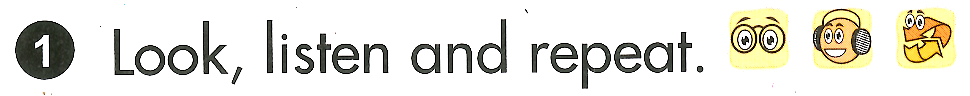 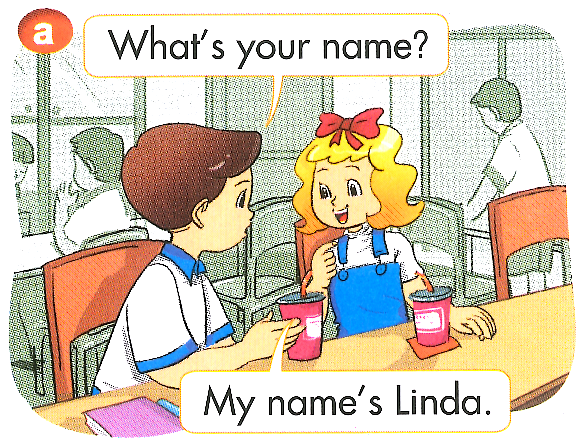 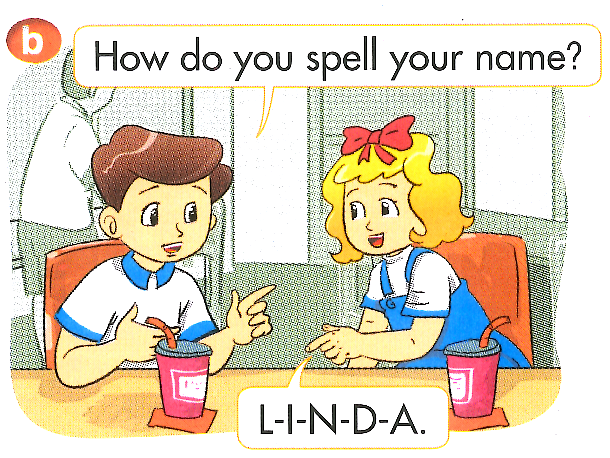 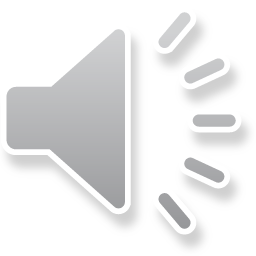 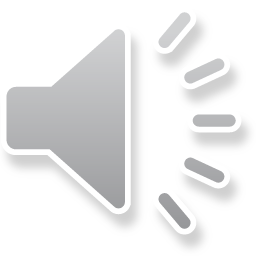 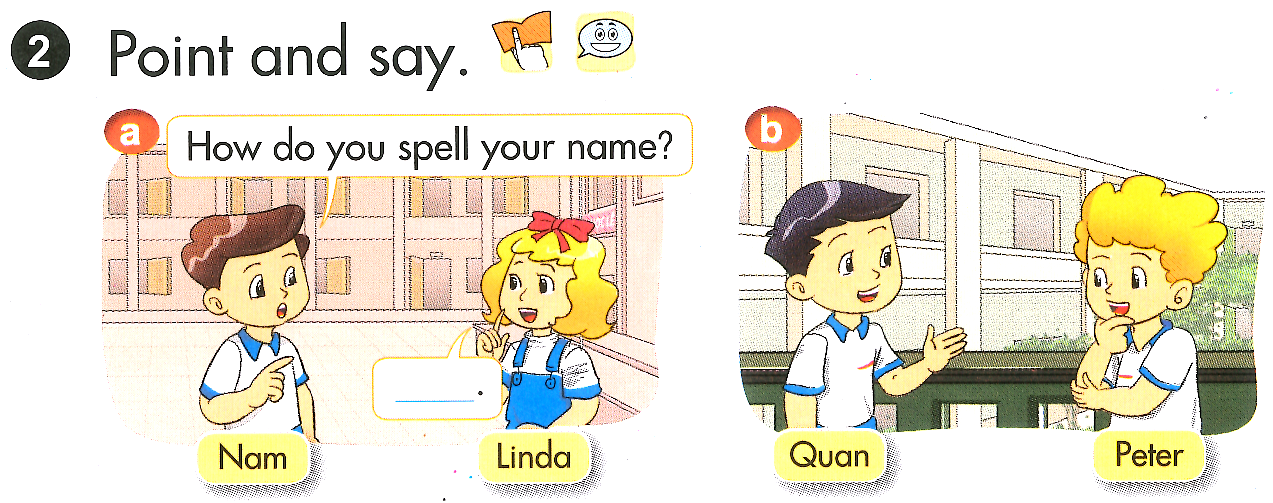 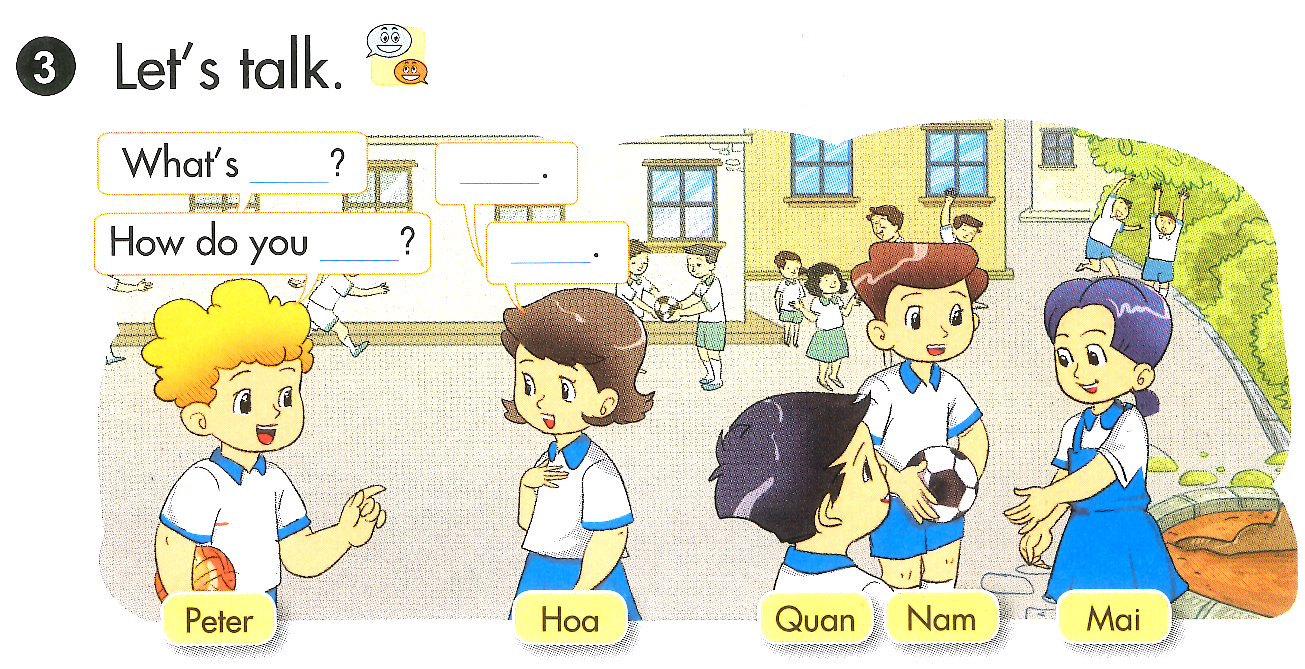 your name?
spell your name?
My name’s Hoa.
H-O-A